"There are no boring subjects, only disinterested minds.”
 - G. K. Chesterton
Cellular Respiration, Thermoregulation, Comparative Anatomy, and Circulation
[Speaker Notes: Why do we need to breathe? What do we need the oxygen for, and where does the carbon dioxide come from that we exhale?]
Exergonic and Endergonic Reactions
Exergonic reactions: reactants contain more energy than the products
Energy ___________
Ex: Cellular respiration

Endergonic reactions: products contain more energy than reactants
Energy ___________
Ex: Photosynthesis
Exergonic and Endergonic Reactions
Cellular respiration: process by which all living things extract energy stored in the _____________ of molecules and use it to fuel cellular processes.

Photosynthesis: conversion of solar energy to chemical energy
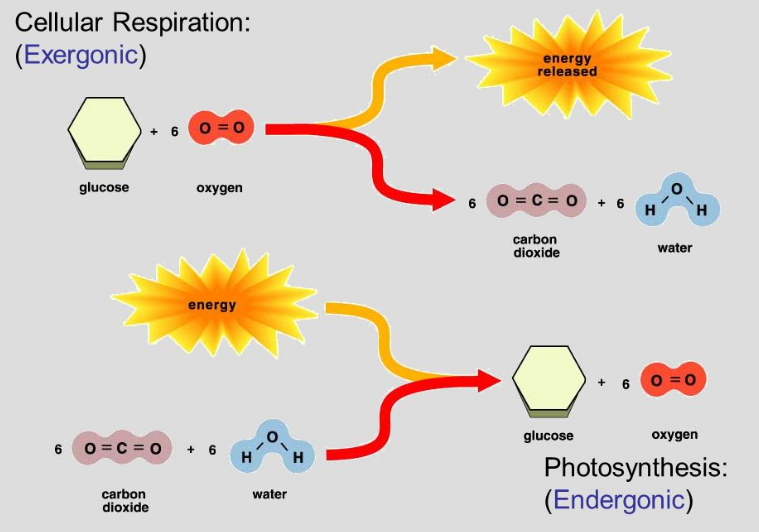 Cellular Respiration and Photosynthesis
Photosynthesis
6H2O + 6CO2                    C6H12O6 + 6O2   
Water + Carbon dioxide                     Glucose + Oxygen


Cellular Respiration
C6H12O6 + 6O2            6CO2 + 6H2O + 36ATP + Heat
  Glucose + Oxygen           Carbon dioxide + Water + 36ATP + Heat
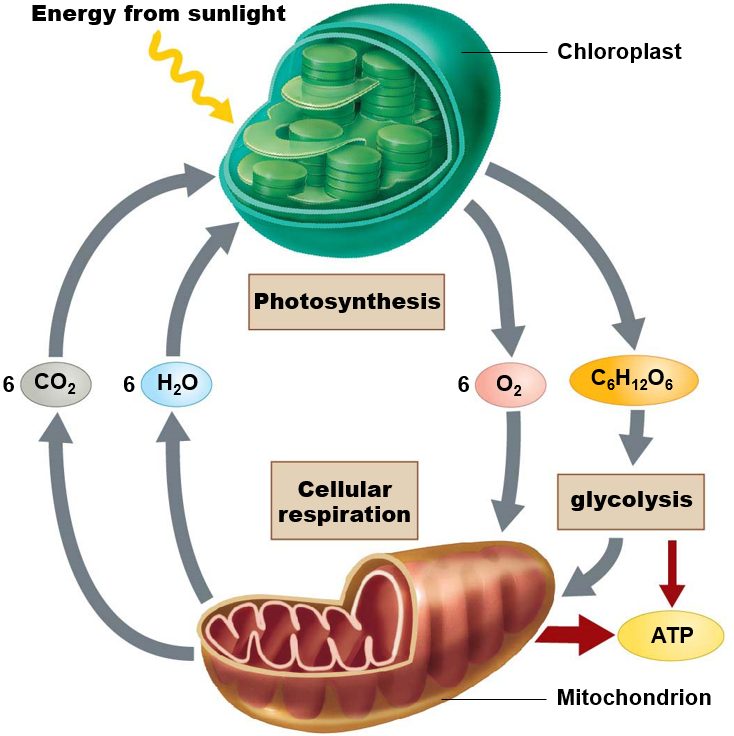 Light energy
[Speaker Notes: CO2 from atmosphere used to make glucose during photosynthesis, glucose broken down during cellular respiration is released back into the atmosphere. 

Cellular Respiration
Aerobic = with oxygen
More efficient than power plant or auto engine

Photosynthesis
Chemical energy initially stored as carbohydrate]
The Molecular Unit of Currency
Adenosine triphosphate (ATP)
Energy transfer molecule

Adenosine diphosphate (ADP)

Phosphorylation: addition of a _______________ to a molecule

Most important energy transfer molecule in living things!
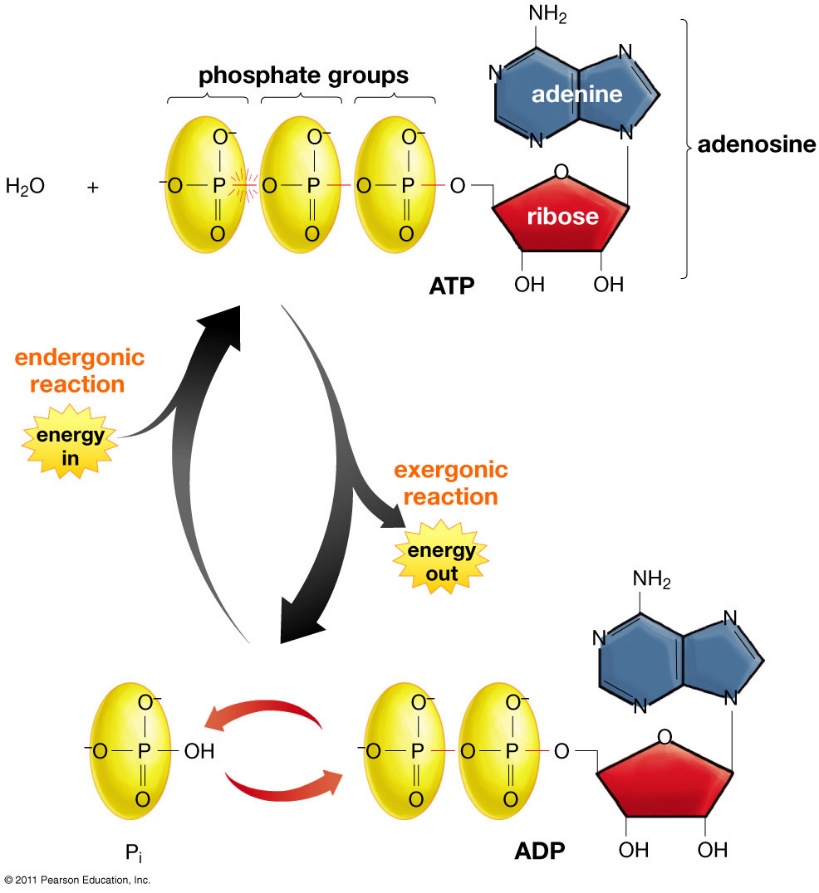 [Speaker Notes: Like a rechargeable battery!
-Recycled tens of thousands of times a day
-Middle man used to transfer energy from food to 


Adenosine triphosphate (ATP)
Energy transfer molecule
Sugar (ribose)
Nitrogen-containing base (adenine)
Three phosphate groups
Negatively charged

Adenosine diphosphate (ADP)
Two phosphate groups

Most important energy transfer molecule in living things!!

All life uses ATP, from bacteria to humans
	Whip of flagella to muscle contraction]
Energizing ATP
Adenosine triphosphate (ATP) and Adenosine diphosphate (ADP)
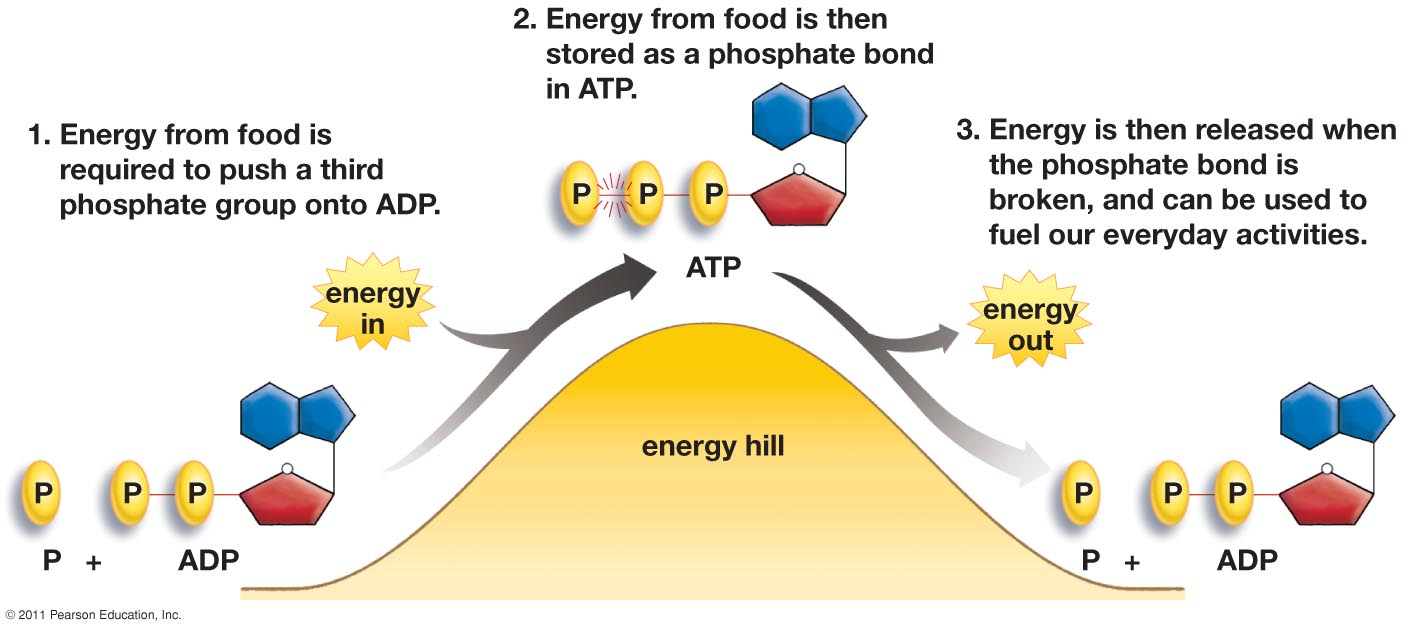 [Speaker Notes: The energy in to attach the third phosphate group comes from food. More specifically the electrons from glucose that are falling downhill.]
Cellular Respiration
Cellular respiration: a process where energy in the chemical bonds of glucose are converted into cellular energy in the form of ATP.
______________ and glucose                           are required 
Carbon dioxide (CO2) and water (H2O) are by products of cellular respiration
Occurs in the _____________ of eukaryotic cells
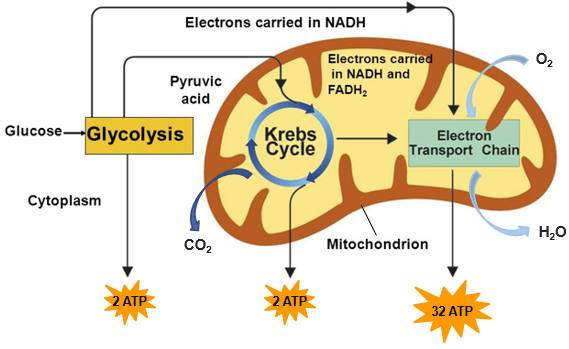 Cellular Respiration
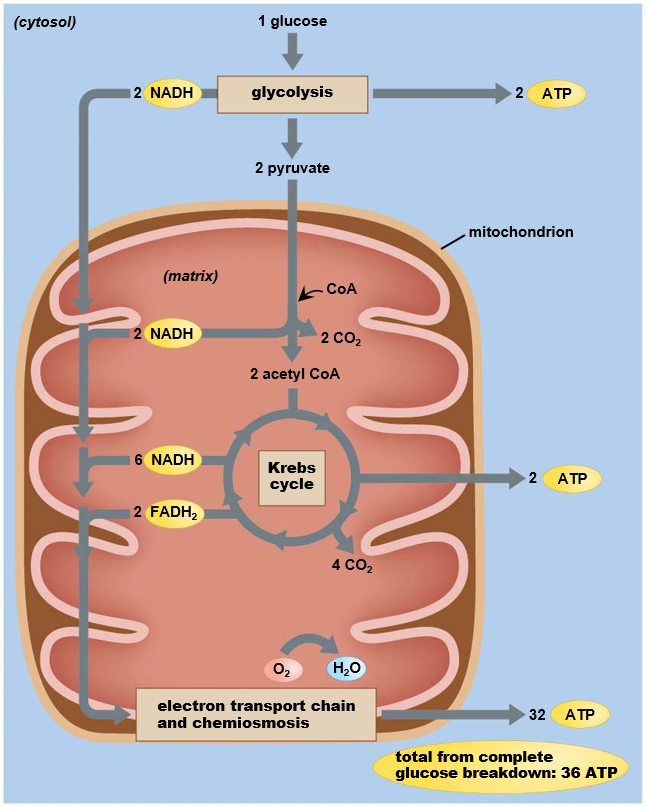 Four part process that converts a single glucose molecule to ______

1. Glycolysis
2 ATP

2. Transition Phase
No ATP produced

3. Krebs cycle
2 ATP

4. Electron transport chain
32 ATP
[Speaker Notes: Electrons derived from glucose (high in energy) will be running downhill. The downhill drop will power uphill push needed to attach phosphate to ADP
-spinning a wheel as electrons flow downhill

One glucose molecule yields 36 molecules of ATP]
Food and Energy
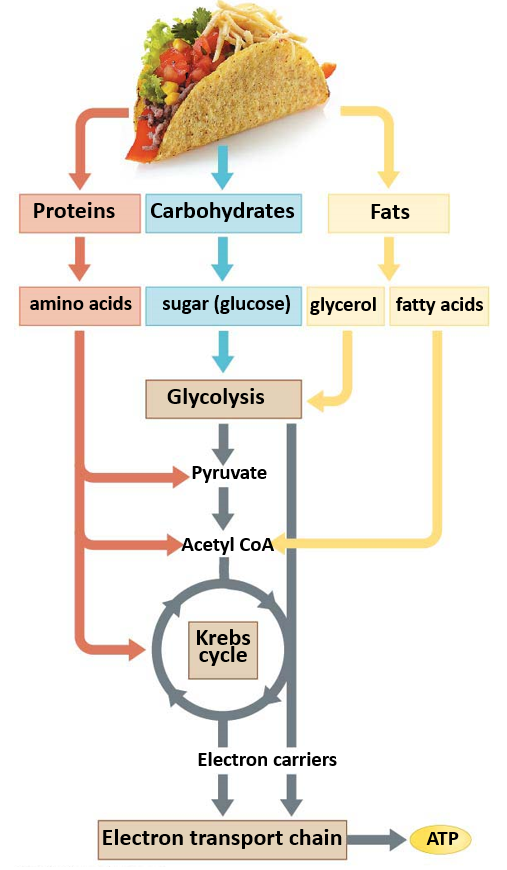 Why do we have to eat food? 

Through the cellular respiration process, stored energy in ____________ of sugar and other macromolecules is captured and converted into the bonds of ______.
Used in the production of tissue or excreted as waste
[Speaker Notes: Energy and molecules for cellular respiration come from food.]
Homeostasis
Homeostasis: a physiological state where internal conditions are _________________

Regulators: use internal mechanisms to __________ external fluctuations

Conformers: allow internal conditions to _______________ to external fluctuations
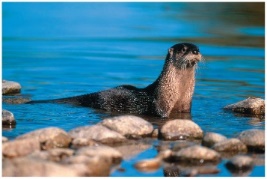 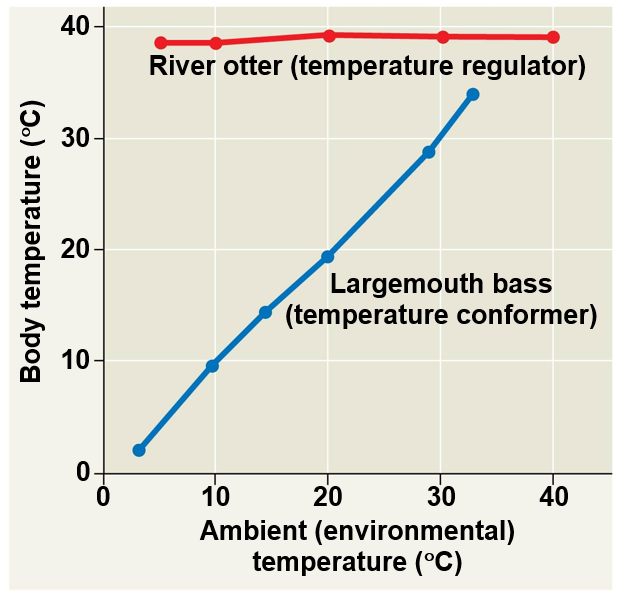 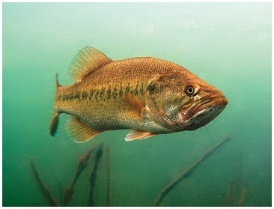 Thermoregulation
Thermoregulation: Process by which animals maintain their body temperature within a normal range

Endothermic: body temperature maintained by _______________
Birds, mammals, and some insects

Ectothermic: body temperature controlled by ______________
Most reptile, fish, and invertebrates

Poikilotherm: animals whose body temperature fluctuates with the environment.

Homeotherm: animals with a relatively constant body temperature
[Speaker Notes: Endothermy and ectothermy are not mutually exclusive (Ex. Bird warming itself in the sun)
Endotherms have much greater food requirements]
Variation in Thermoregulatory Strategies
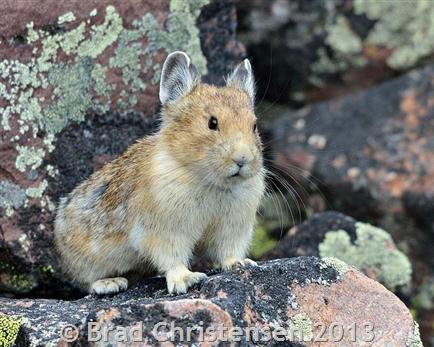 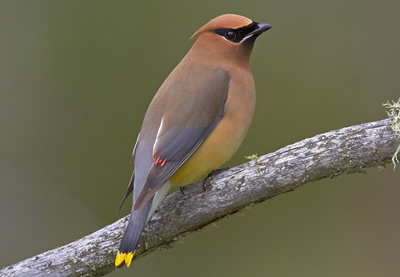 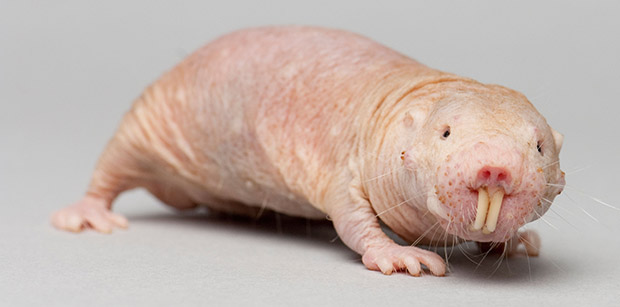 Poikilotherms
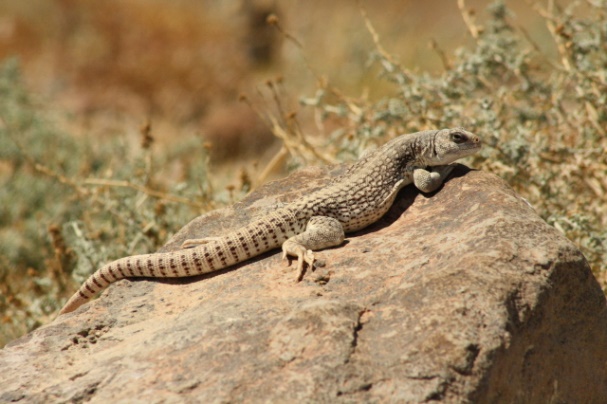 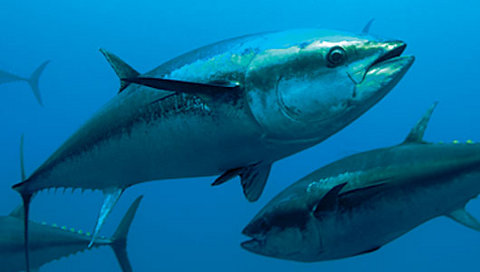 Heat Exchange with Environment
Conduction - _____________ of heat
Convection - transfer of heat by the movement of ___________ across a surface
Radiation - emission of electromagnetic waves
Evaporation - loss of heat from changing a liquid into a gas
Adaptations for Thermoregulation
Insulation
Hair
Feathers
Fat (blubber)
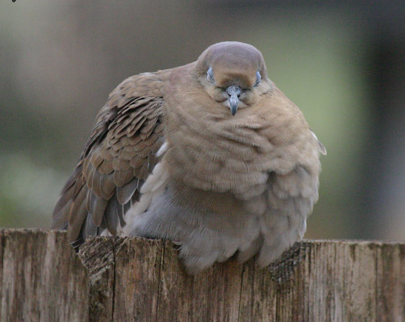 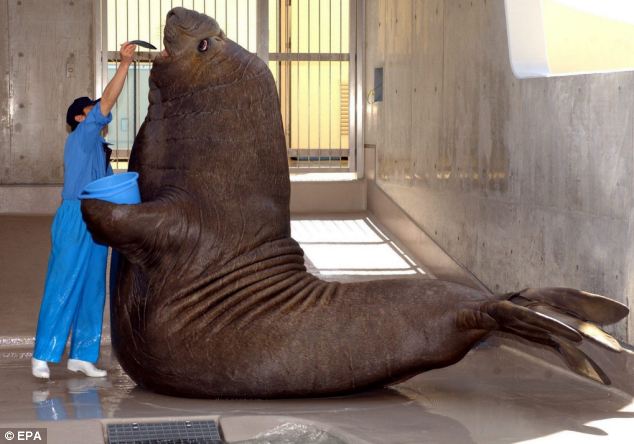 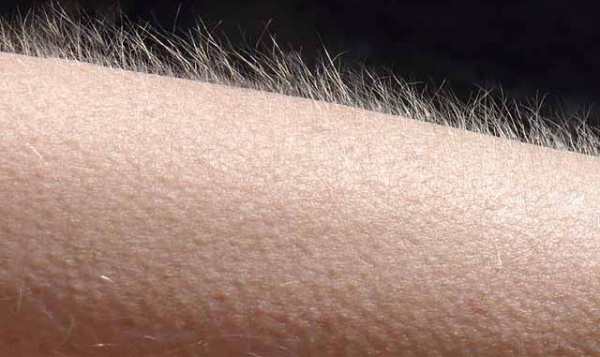 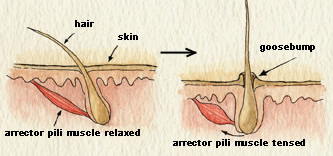 Adaptations for Thermoregulation
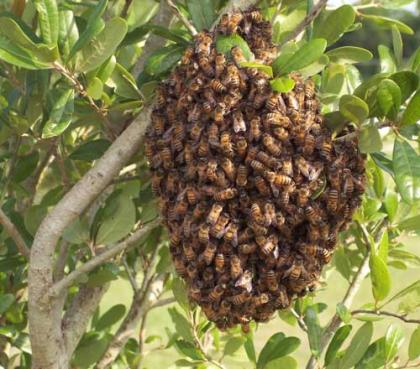 Behavior Responses
________
Huddling
Burrowing
Hot tubbin’
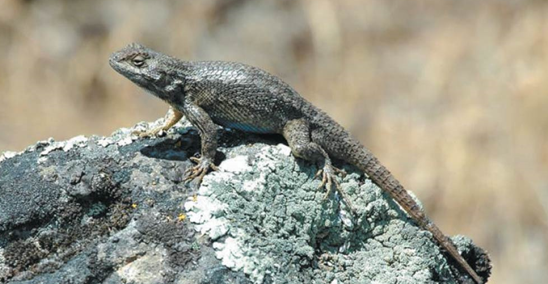 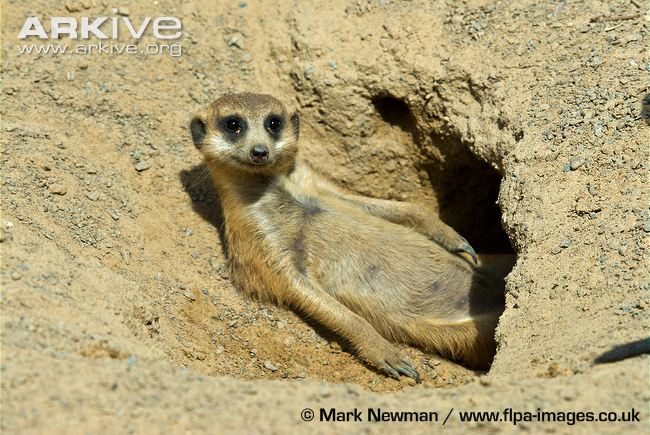 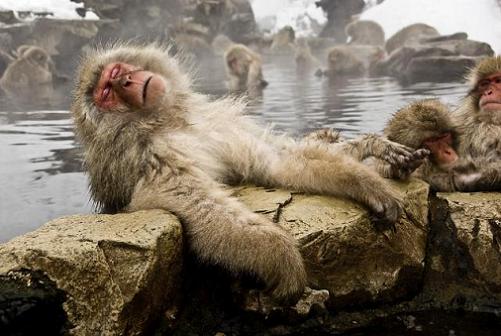 Adaptations for Thermoregulation
Evaporative heat loss
Sweating 
Panting 
Defecating
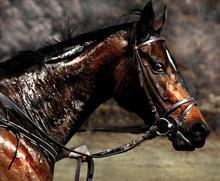 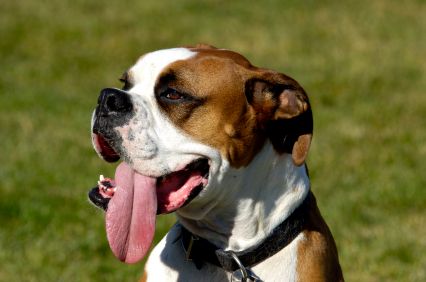 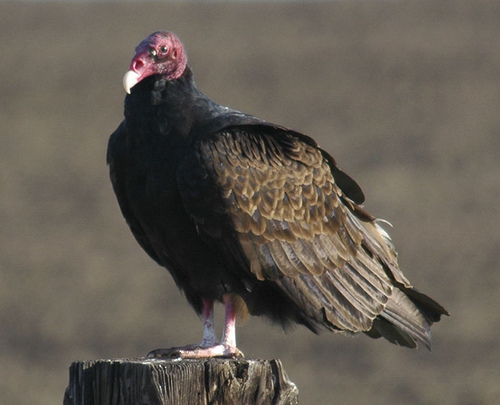 Energy Conservation
_________: physiological state of decreased activity and metabolism

Hibernation: long term torpor and a decreased body temperature in response to winter cold and food scarcity

__________: decreased metabolic rate and activity during hot summer months
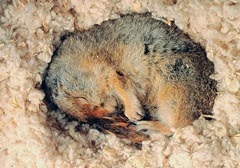 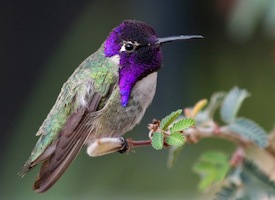 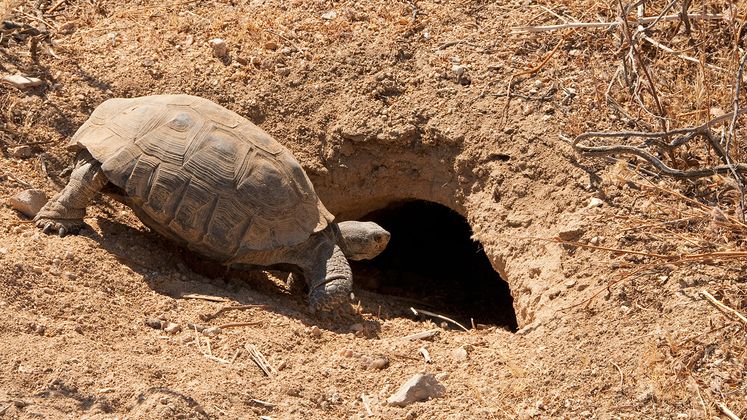 [Speaker Notes: Metabolic rates can be 20 times lower during hibernation]
Adaptations for Thermoregulation
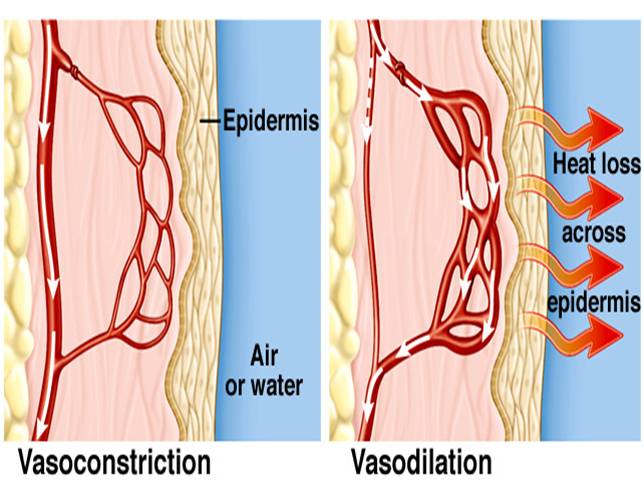 Vasodilation: the widening of superficial blood vessels
Increases heat transfer

Vasoconstriction: __________ the diameter of superficial blood vessels
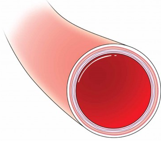 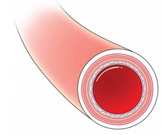 Adaptations for Thermoregulation
_________________ heat exchange

Warm blood in arteries from animals core comes in close contact with veins returning from extremities

Blood in arteries remains slightly warmer than blood in veins resulting in heat transfer

Returning blood almost as warm as arterial blood
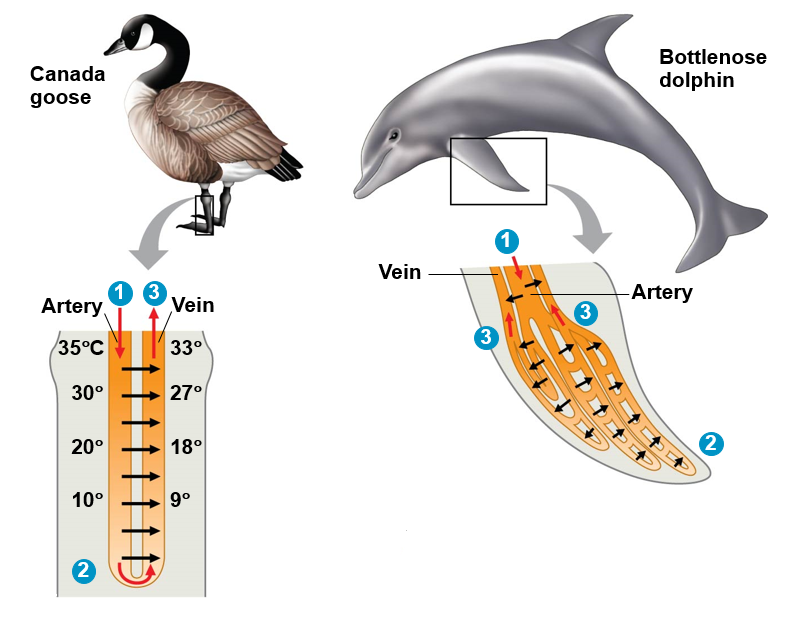 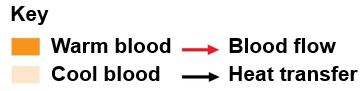 [Speaker Notes: Counter-current heat exchange = transfer of heat between fluids flowing in opposite directions]
Negative Feedback Loops
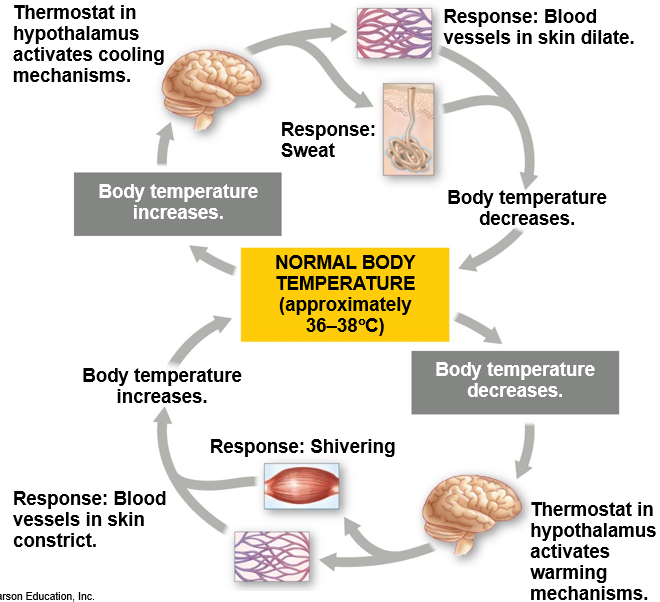 [Speaker Notes: Negative feedback: when a change in a variable triggers a response that counteracts the initial change]
Trade-offs of Thermoregulatory Strategy
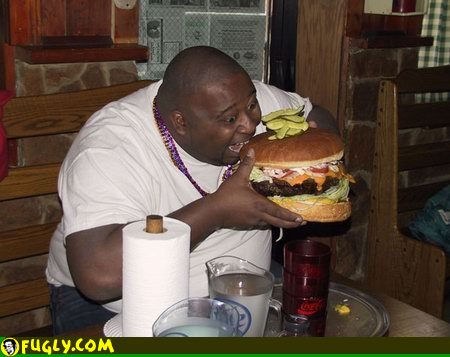 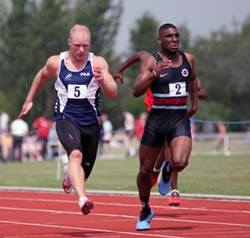 =
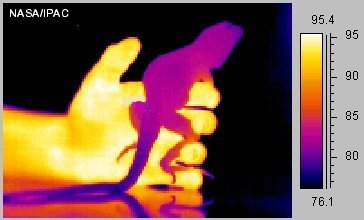 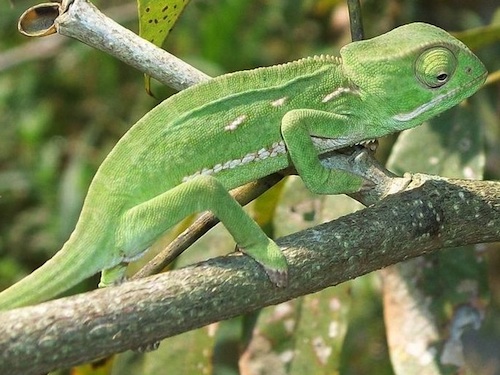 =
Trade-offs of Thermoregulatory Strategy
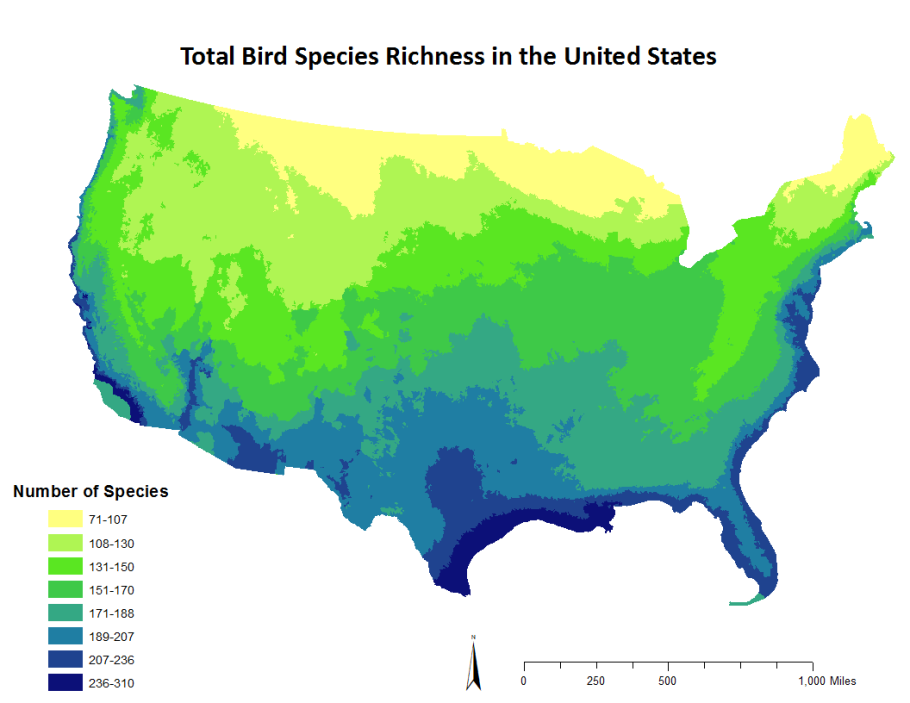 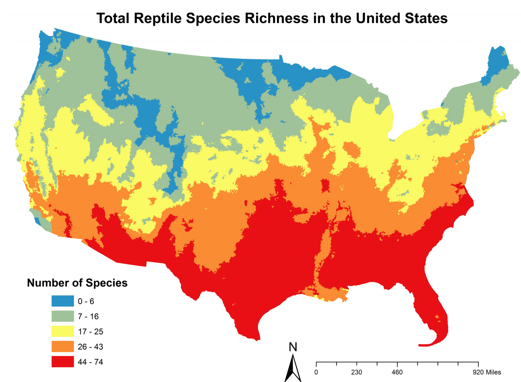 Trade-offs of Thermoregulatory Strategy
Smaller endotherms have a greater surface area to volume ratio 
Lose heat to the environment
Must consume more energy to maintain a constant body temperature
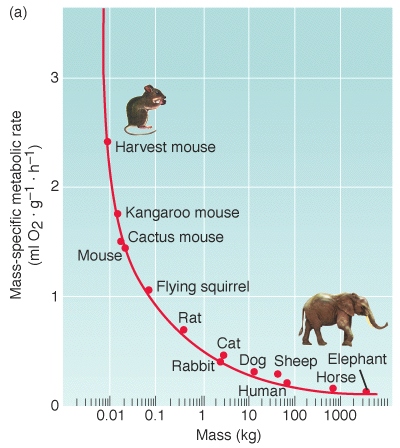 Animal Diets
All animals are heterotrophic:
Herbivores
Carnivores
Omnivores 
Insectivores

Three nutritional needs:
_______________ for cellular processes
Organic building blocks for macromolecules
Acquisition of _________________
[Speaker Notes: Chemical energy is used to produce ATP includes carbohydrates, lipids, and proteins
Organic carbon (sugar) and organic nitrogen (proteins) required to build new complex molecules
Essential nutrients often serve as substrates for enzymes, as coenzymes and as cofactors in biosynthetic reactions]
Digestive System
Digestive tract
Breakdown food and absorb macro and micronutrients

Mouth
Pharynx
Esophagus
Stomach
Small Intestine
Large Intestine
Rectum
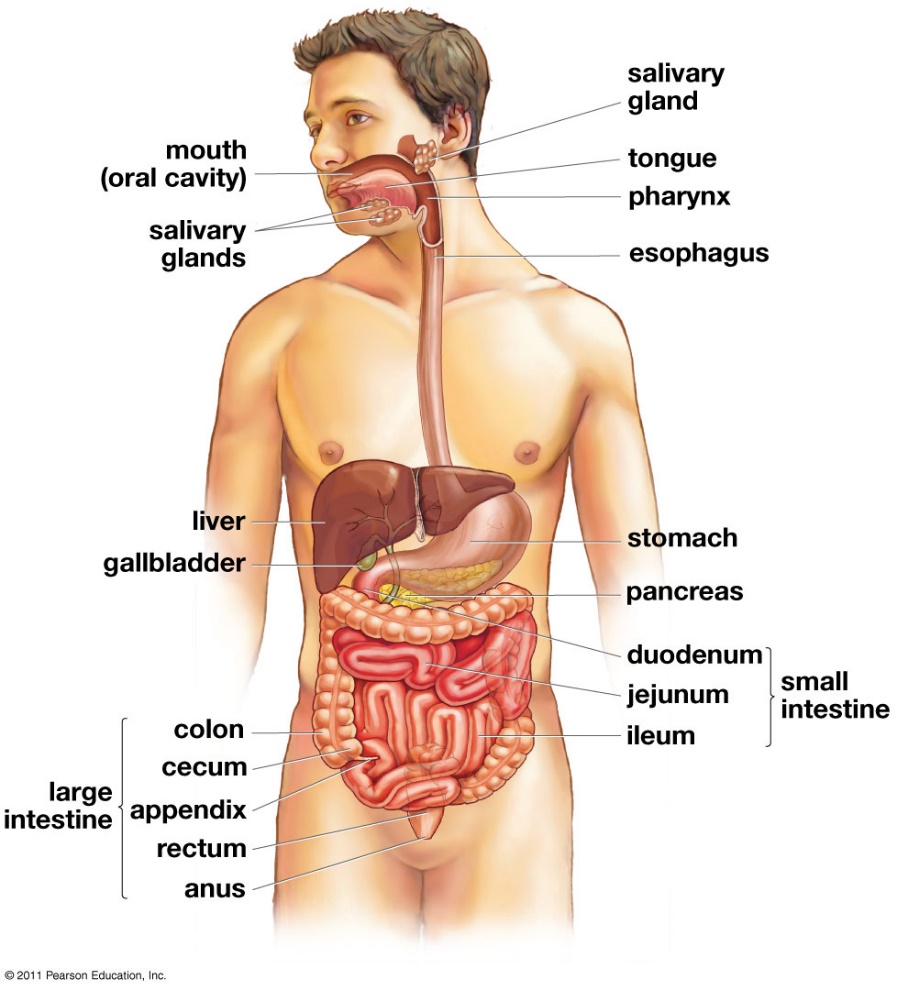 [Speaker Notes: Nutrients to liver before heart and body]
Digestive System
Site of Macromolecule Digestion
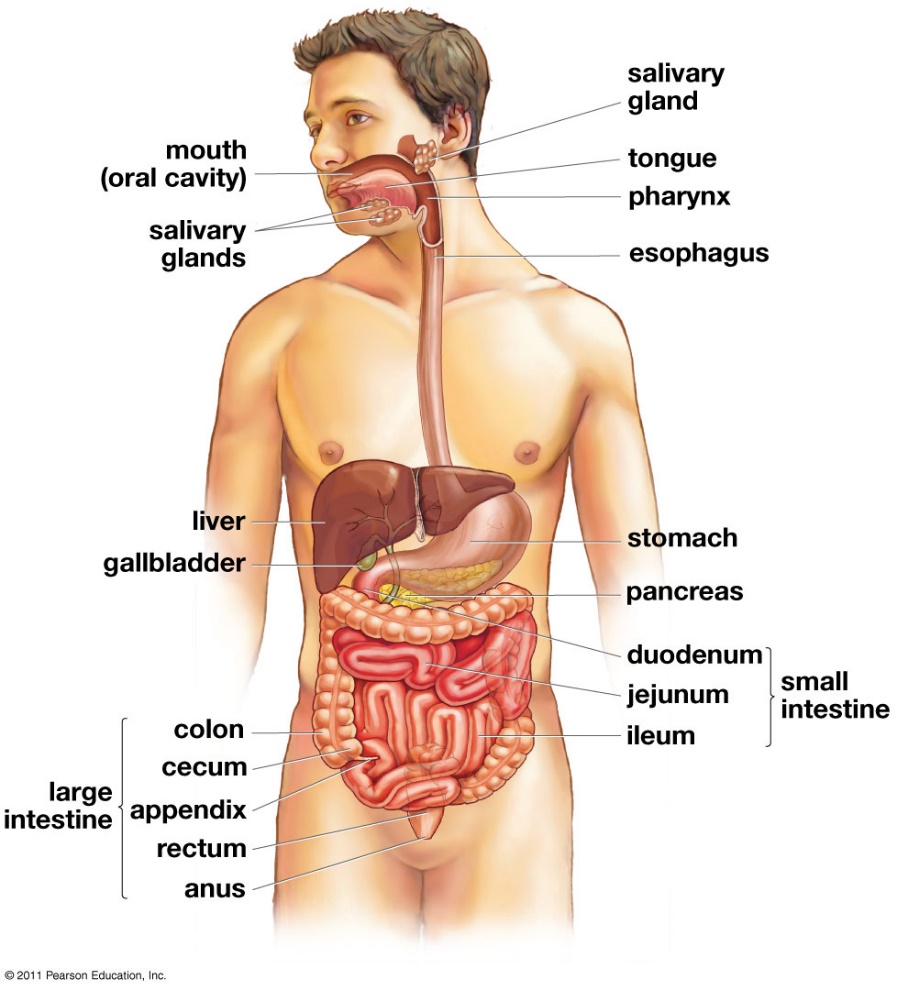 The Mouth
Mechanical breakdown of food

Release digestive enzymes
Salivary _________
Sugar breakdown
Lingual lipase
Lipid breakdown
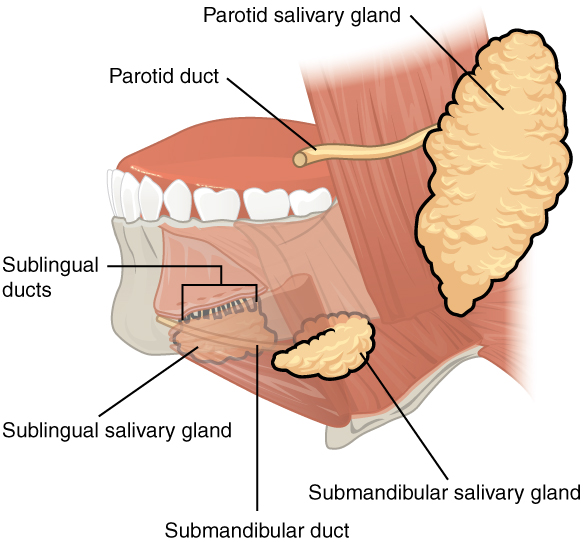 [Speaker Notes: Starch and lipid breakdown begins in mouth
Amylase – enzyme for carbohydrates
Lipase – lingual lipase begins breakdown of triglycerides  fatty acids and monoglycerides

Salivary glands water and glycoproteins (mucins) called mucus
Water + mucus makes food slippery enough to be swallowed

Passes down esophagus to stomach through peristalsis]
Move It Along
_____________: waves of muscle contractions that pushes food through digestive tract

Epiglottis: flap of cartilage that covers the trachea when swallowing
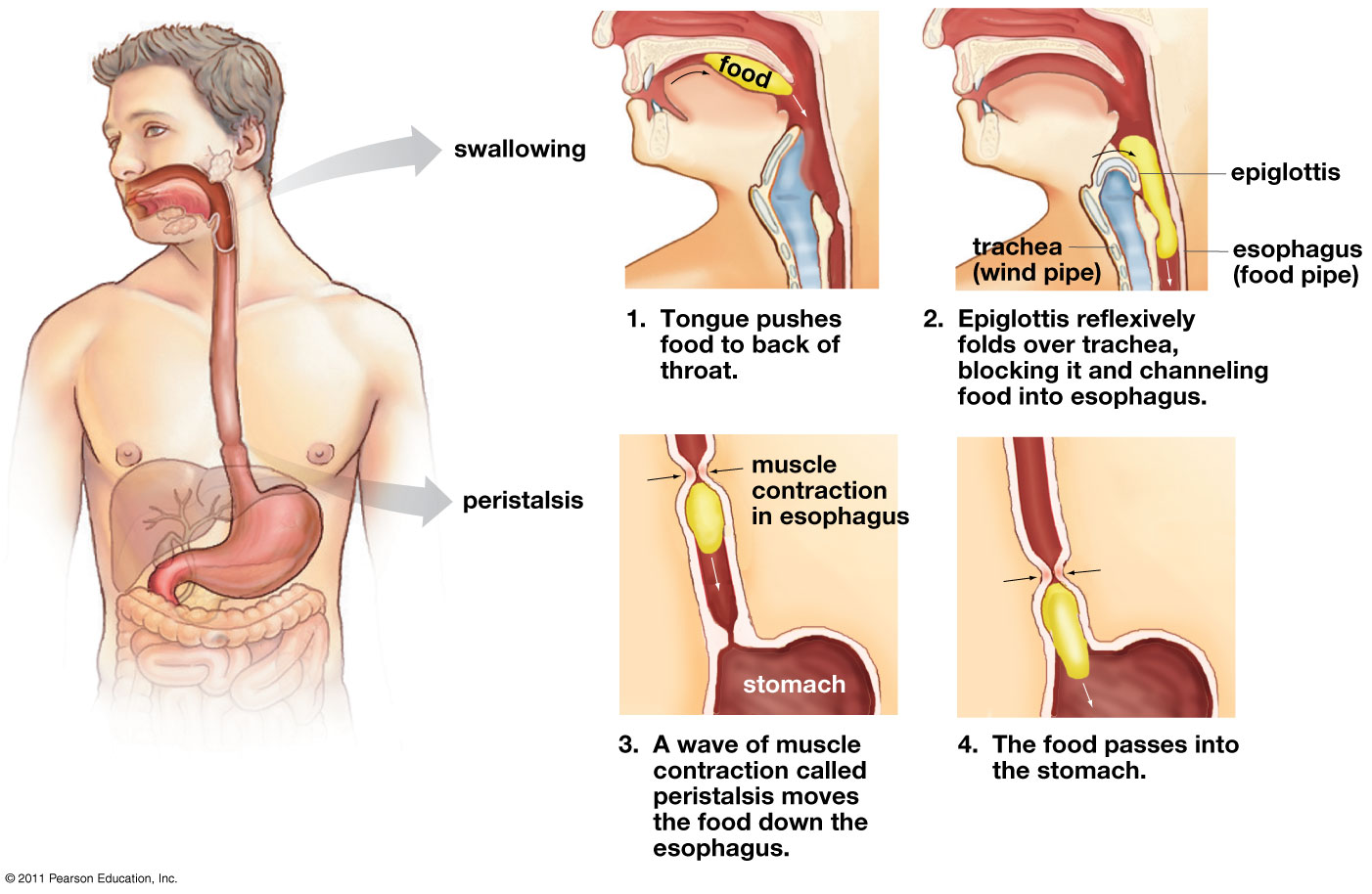 [Speaker Notes: Peristalsis = alternating contractions of circular and longitudinal muscles in esophagus]
The Stomach
Continues mechanical breakdown

Gastric juice
HCl + pepsin
Pepsin: enzyme that breaks down _________
Acidity (pH=2) helps break down proteins and also kills bacteria
_________: mixture of food and gastric juices

Food storage
Expanding folds known as rugae
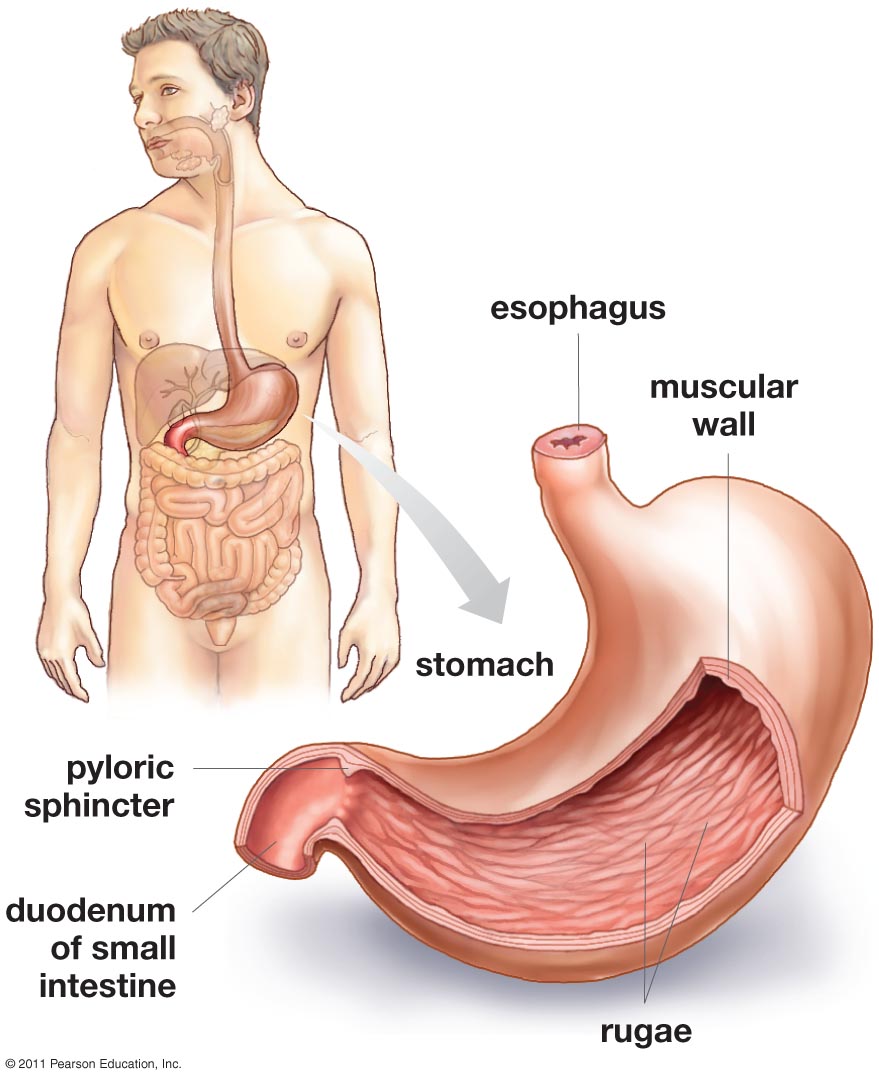 [Speaker Notes: Sphincter = a muscular valve that can close off a tube (blood vessel, digestive tract)
Muscular contractions churn and mix food to uniform consistency
Highly acidic (pH<2)
Necessary for breakdown of proteins destroying secondary and tertiary structure

Early experiments in digestion by William Beaumont, that stemmed from a shot gun blast to the gut, discovered that acids in the stomach are especially good at digesting meats

Pepsin = protein enzyme
Stored as inactive pepsinogen in chief cells (otherwise it would break down the cell it was made in)
Breaks peptide bonds between amino acids, breaking down polypeptides

Specialized secretory cells secrete HCL and mucus, which lines the stomach and protects in from the acid.]
The Small Intestine
6m long!
Smaller diameter than large intestine
80% of nutrients absorbed 
____________
Receives secretions from                      digestive glands
Liver
Pancreas
Gallbladder
Jejunum
Absorption
lleum
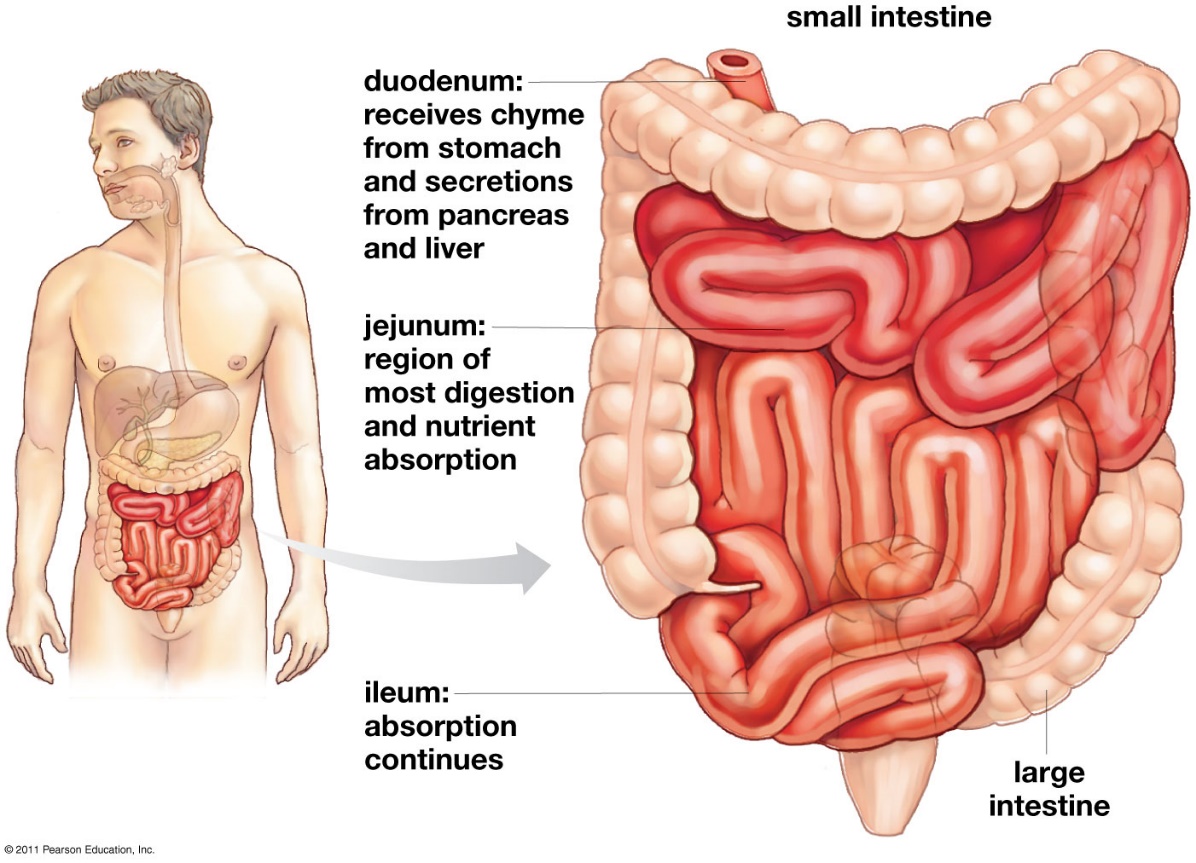 Digestive Glands
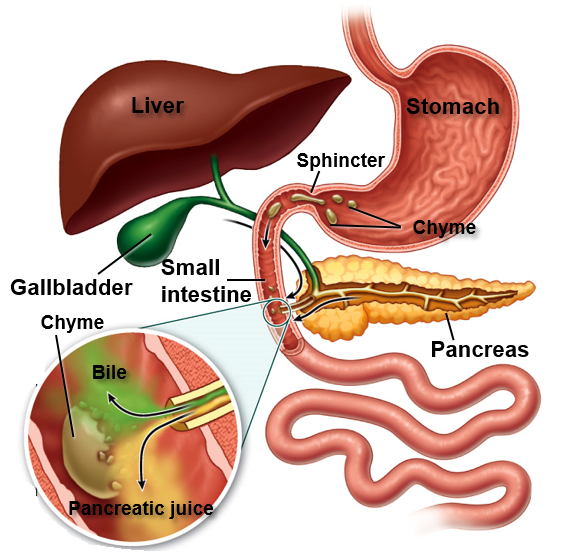 Pancreas
Produces insulin
Secretes enzymes and buffers
Increase pH
Liver
________________
Fat digestion
Regulates nutrients
Receives toxins
Gallbladder
Stores bile
[Speaker Notes: Pancreas secretes lipase, protease, nuclease and carbohydrases
pH of small intestine = 6-7.5

Proteases = protein digestive enzyme synthesized in pancreas (inactive)

Pancreatic lipase =  lipid digestive enzyme

Bile salts = break up lipids = emulsification

Nucleases = digest RNA and DNA


Hormone secretin = signals release of bicarbonate, which neutralizes stomach acids
First hormone discovered]
Absorption in the Small Intestine
Intestinal folds, villi and microvilli increase surface area
200-300m2
Monosaccharides, amino acids and monoglycerides absorbed through epithelial cells villi
________________  carries blood with nutrients to liver
Lipids transported through lymphatic system bypassing the liver
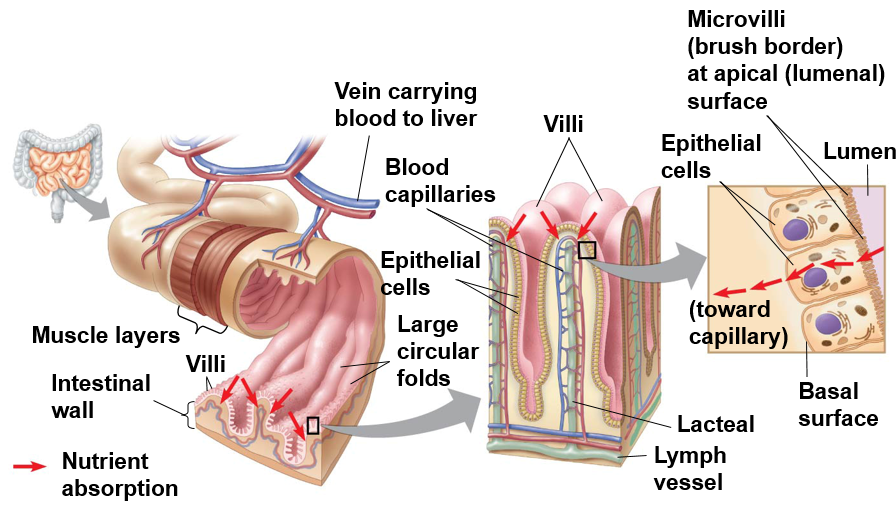 [Speaker Notes: Small intestine (20ft) longer than large intestine.  Size refers to diameter
Blood and nutrients travel to liver for detoxification and distribution
Lipids bypass liver because liver uses lipids as fuel and by bypassing the liver the lipids can be used or stored elsewhere]
Absorption in the Large Intestine
Large intestine includes colon, cecum and rectum.
Absorbs water 
Forms feces

Cecum: _________ of plant material
Function insignificant in humans

____________: minor role in immunity, may store “good” bacteria
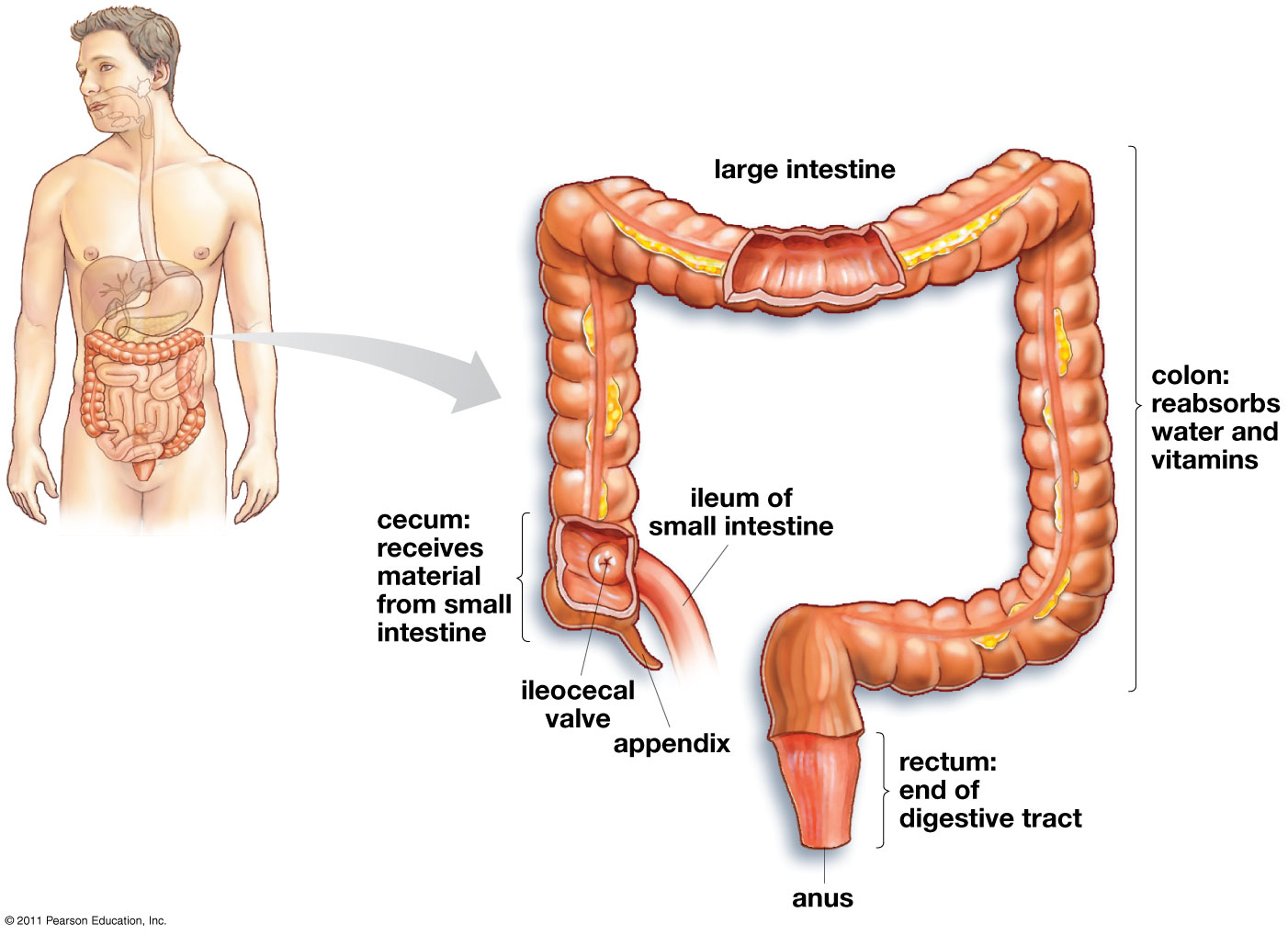 Digestive Tracts of Carnivores and Herbivores
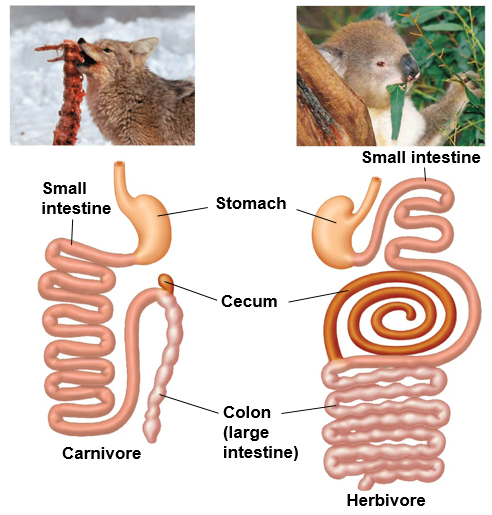 Carnivores
Herbivores
Large, expandable ___________
_____ digestive tract
Large _______ with symbiotic bacteria break down plant material
_____ digestive tract
Digestion in Ungulates
Ruminants
Hindgut Fermenters
Deer,  antelope, bovine, camel, kangaroos
Food chewed several times
Complex, multi-chambered __________
Rate of passage ~ 80 hours
Cellulose utilization ~ ____%
Horses, lagomorphs, rodents
Food chewed once
Simple stomach, large ________
Rate of passage ~ 48 hours
Cellulose utilization ~ ____%
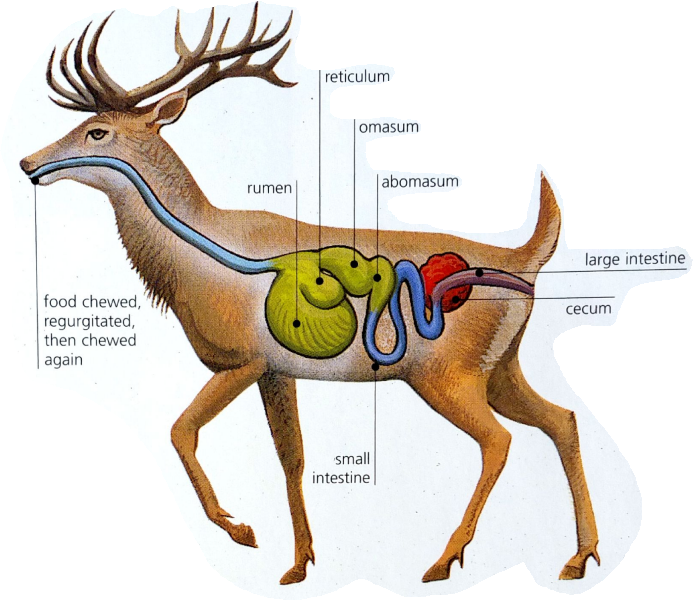 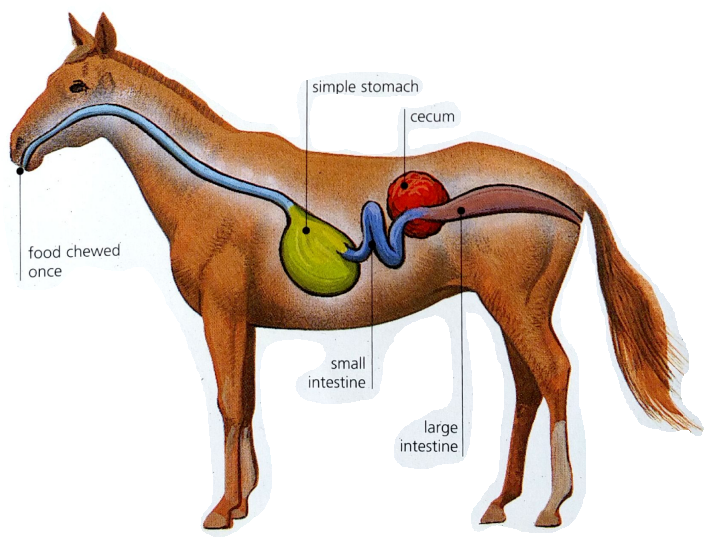 Simple stomach
Reticulum
Omasum
Cecum
Rumen
Abomasum
Large intestine
Food chewed once
Food chewed, regurgitated, then chewed again
Cecum
Small intestine
Small intestine
Large intestine
[Speaker Notes: Ruminants (foregut fermenters) symbiotic microorganisms breakdown food in rumen and are digested with food in small intestine
Hid-gut fermenters has symbiotic bacteria in cecum but do]
Bird Digestion
Crop: food storage
Proventriculus: glandular stomach, secretes mucus, HCl, and pepsinogen
___________: mechanical breakdown of food
Small intestine: three sections (duodenum, jejunum and ileum). Nutrient absorption
Large intestine: short, water absorption
Caeca: site of fermentation in some birds
________: common opening for digestive, urinary and reproductive systems
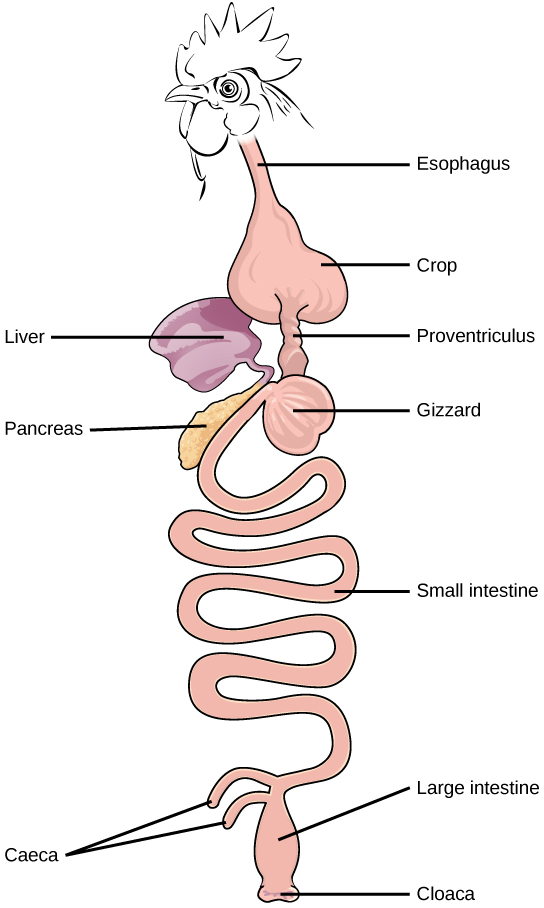 Esophagus
Crop
Liver
Proventriculus
Gizzard
Pancreas
Small
Intestine
Large
Intestine
Caeca
Cloaca
[Speaker Notes: Food may move back and forth between proventriculus and stomach as it is broken down enzymatically and mechanically]
Check Your Understanding
1. True or False: Water is required for cellular respiration

2. True or False: Cellular respiration is considered an endergonic reaction because it releases energy

3. True or False: Small mammals have higher metabolic rate than larger mammals
Check Your Understanding
4. An organism that maintains a constant body temperature, and whose body temperature is controlled by the environment is a:
		
			a. ectothermic poikilotherm
			b. endothermic homeotherm
			c. endothermic poikilotherm
			d. ectothermic homeotherm
			e. warm blooded animal
Check Your Understanding
5. The initial breakdown of proteins occurs in the ________.

	 			a. mouth
	  			b. stomach
          				c. small intestine
          			d. large intestine
Check Your Understanding
6.  In your own words, describe counter current heat exchange.
Respiratory System
Uptake O2 from environment and discharge CO2 into the environment

Diffusion through skin
Many invertebrates, amphibians
Gills (internal of external)
Some arthropods, fish
__________ system
Insects
Lungs
Amphibians, reptiles, birds and mammals
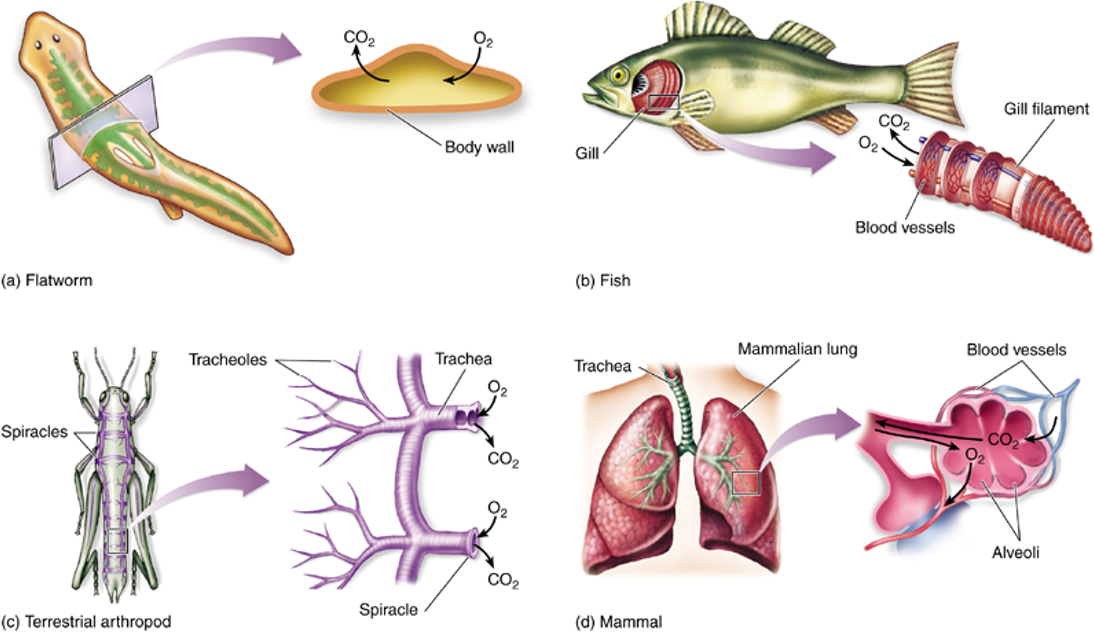 The Respiratory System
Nasal Cavity

Pharynx

Larynx

Trachea

Bronchi

Bronchioles

_____________: sheet of skeletal muscle that extends along the bottom of the rib cage	
Expands and contracts to force air into and out of lungs
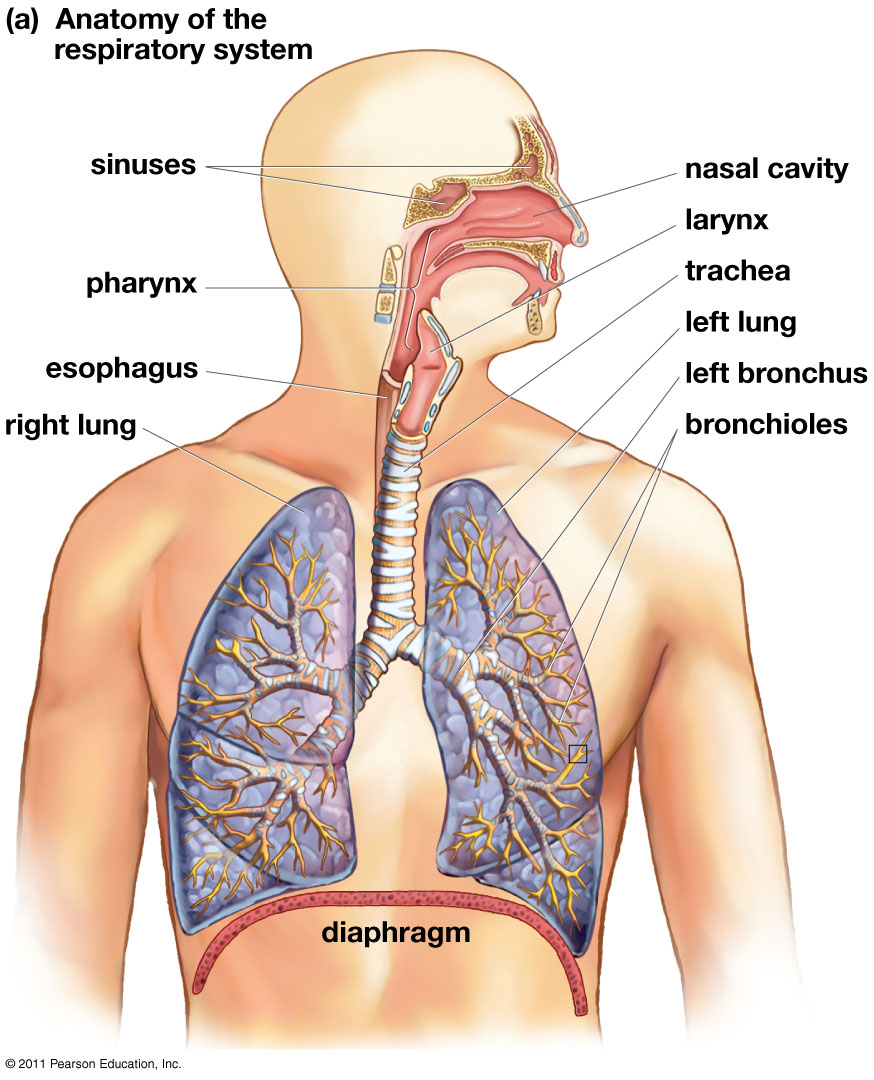 Structure of the Alveoli
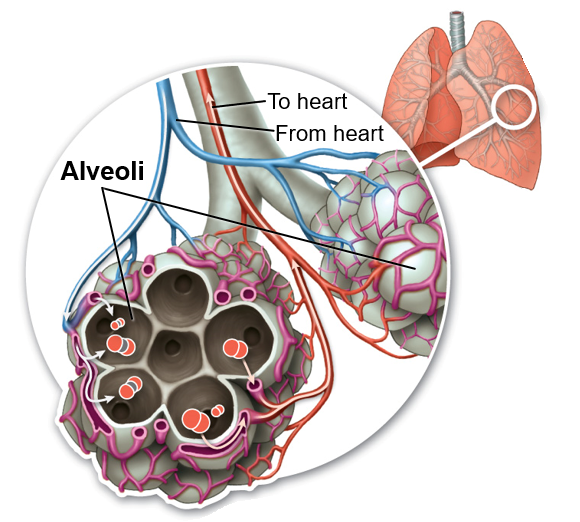 Carbon dioxide diffuses from the blood into the alveoli and out of the body as exhalation occurs.
Inhaled oxygen diffuses from the alveoli into the blood.
Respiratory and Circulatory Systems
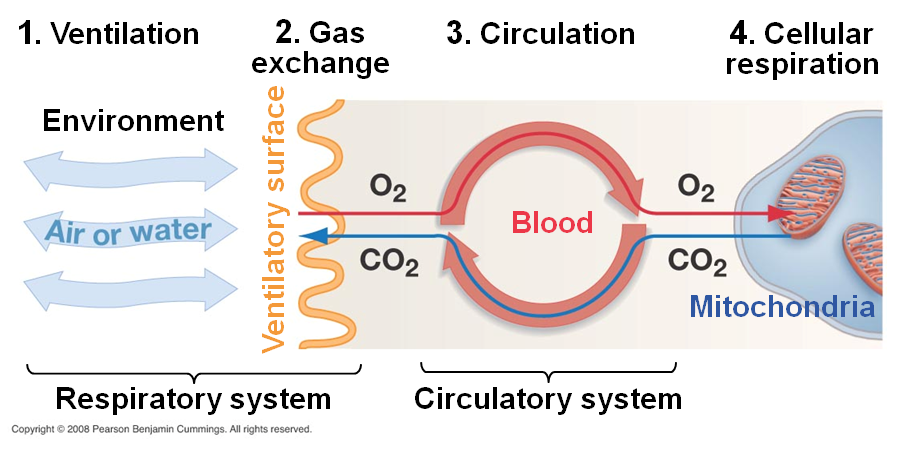 [Speaker Notes: We don’t realize it but every bodily movement and function is taking place at a cellular level. Those cells combine to form tissues and tissues form organs and organ systems. The air we breathe and the food we eat is necessary for our bodies to function but more importantly for or cells to function. 

Respiratory system acts to bring oxygen into the body and to expel carbon dioxide. 
Circulatory or cardiovascular system transports oxygen to the cells for cellular respiration, transports wastes to the kidneys for processing and removal and transports carbon dioxide to the lungs to be exhaled from the body.]
Functions of the Circulatory System
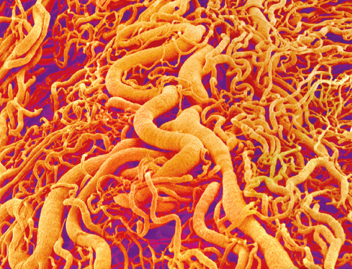 Transport: transports oxygen, nutrients, waste products, immune system cells, and hormones throughout the body. 
Temperature regulation: helps maintain a body temperature that is optimum for metabolic function
Vasoconstriction and vasodilation
Protection: immune system cells transported throughout the body aid in fighting foreign invaders
Platelets and white blood cells
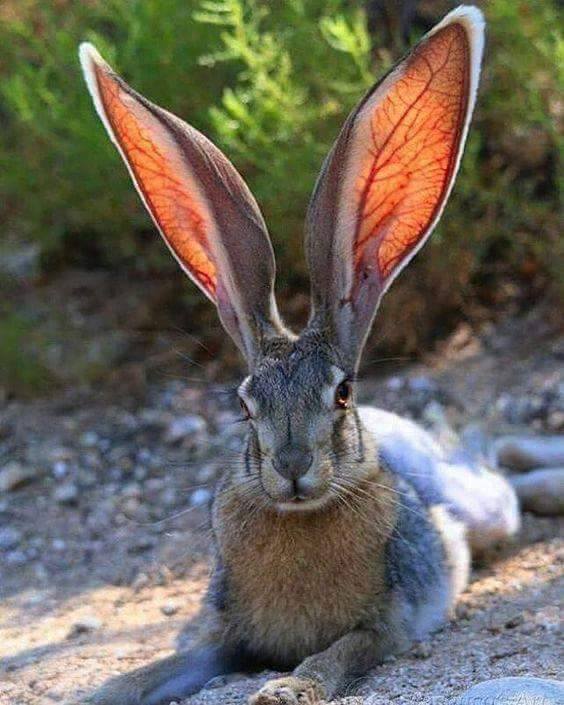 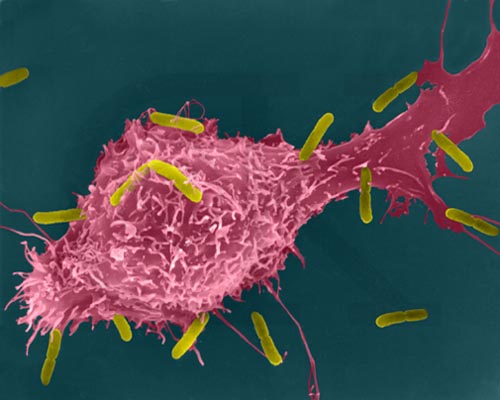 What’s in the Blood?
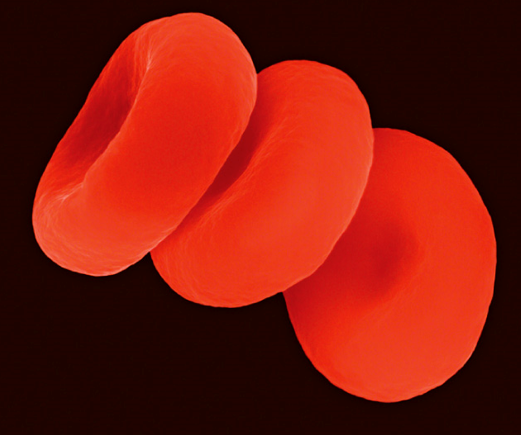 Red blood cells (erythrocytes): oxygen transport
Contain hemoglobin
Lack ________________________
95% of all blood cells in the body

White blood cells (leukocytes):  immune response to disease and foreign invaders (pathogens)

Platelets: cell fragments that aid in _______________
Leukocytes
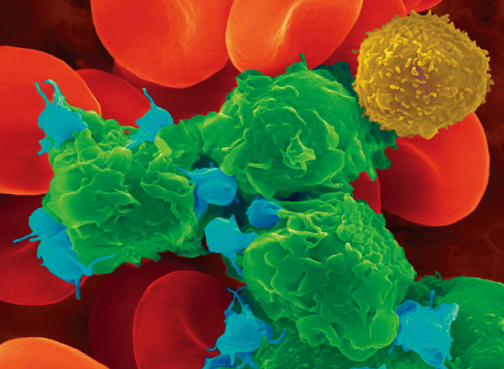 Platelets
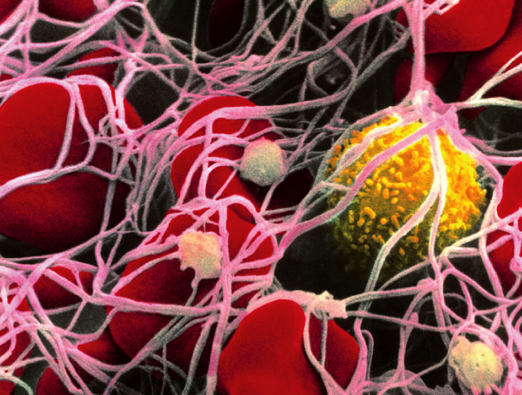 Pathogens
Fibrin threads
[Speaker Notes: RBC’s facts
 Approx. 2.4 million produced every sec. 
5 to 6 million per microliter of blood, 25 trillion in human body, only 5,000-10,000 leukocytes
 Each RBC contains around 250 million hemoglobin, which each bind to 4 oxygen molecules = 1 billion O2 molecules per RBC!
 Develop in bone marrow
 Circulate for 100-120 days 
 Circulation through the body takes about 20 seconds
 About 1/3 of all cells in human body

WBC’s facts:
 Produced in bone marrow
 Live three to four days
 Number of WBC’s in the blood is used as an indicator of disease
 Most found in body tissue and lymphatic system rather than blood stream 

Platelet info:
 Found only in mammals
May have evolved in mammals to prevent death from hemorrhages during childbirth]
Hemoglobin
Hemoglobin: an oxygen-carrying protein made up of four polypeptide chains. 
Each hemoglobin can transport four oxygen molecules bound to seats of iron molecules
Approximately 250 million hemoglobin per red blood cell
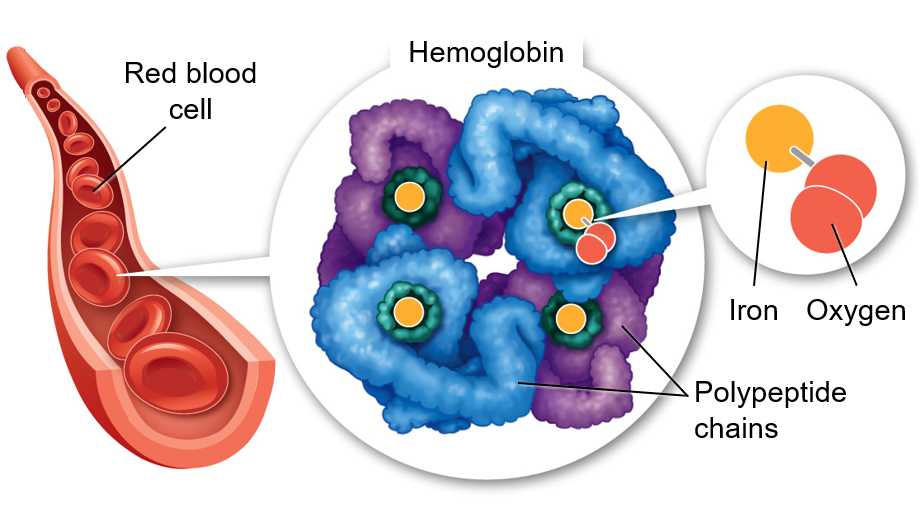 Blood Vessels
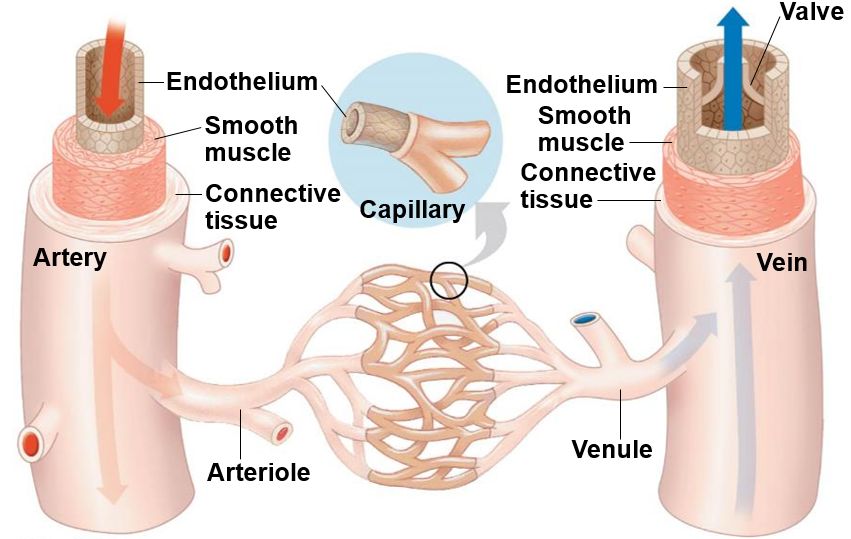 Blood vessel tissues: endothelium, smooth muscle, connective tissue
Arteries (arterioles): vessels with ___________ that carry blood away from the heart
Capillaries: thinly walled vessels where gas, nutrient and waste _____________. Lack smooth muscle
Veins (venules): vessels carrying blood back to the heart
Valves
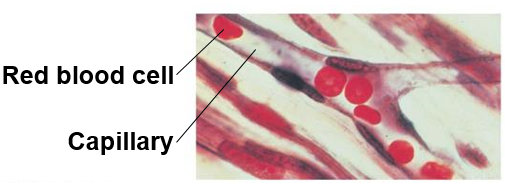 [Speaker Notes: Endothelium: single layer of flattened epithelial cells

Arteries have thicker, more muscular walls because they are under greater pressure.
 Muscles allow for the arteries to constrict or expand, which can control blood flow
 Arterial walls are about 3 times thinker than a similar sized vein

Capillaries are made up of a single layer of cells
 RBC’s pass through them single file]
Circulatory System
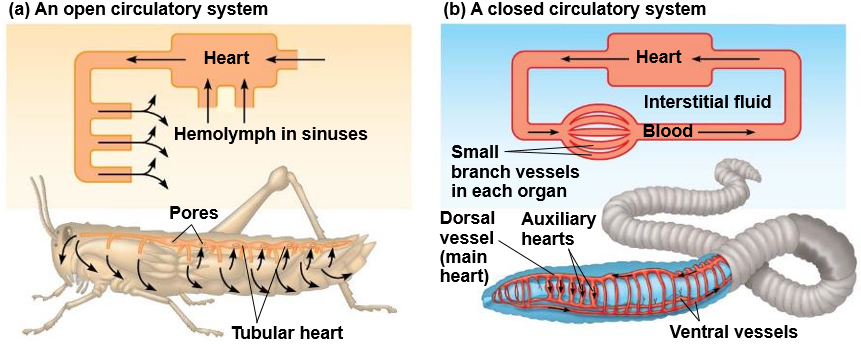 Open and Closed Circulatory Systems
Open Circulatory System
Closed Circulatory System
Arthropods and Mollusks
Less efficient
Lack of capillaries
__________ transports nutrients and wastes
Tissues and cells bathed in hemolymph
Slow, uncontrolled blood flow
Vertebrates and Annelids
More efficient
Capillaries present
__________ transports gases, nutrients and wastes
Fast, controlled blood flow
Vertebrate Circulatory System
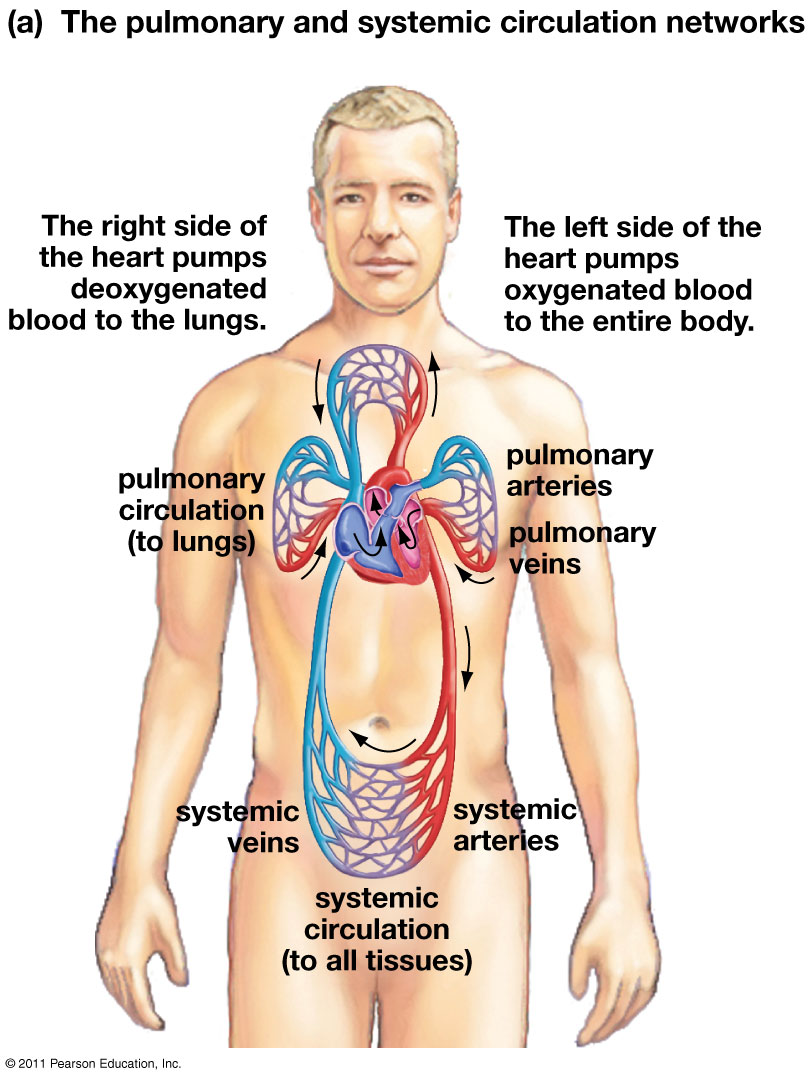 Cardiovascular system: organ system that circulates blood through a network of vessels, transporting nutrients, gases and hormones to cells throughout the body

Heart: hollow muscular organ that pumps blood through circulatory system by rhythmic contraction
________: chambers that receive blood entering heart
____________: chambers that pump blood out of the heart

Pulmonary circuit: circuit of blood flow between the ___________________

Systemic circuit:  circuit of blood flow between the _____________________
[Speaker Notes: Blood vessels are defined by direction, not the O2 content of the blood they carry]
Vertebrate Circulatory Systems
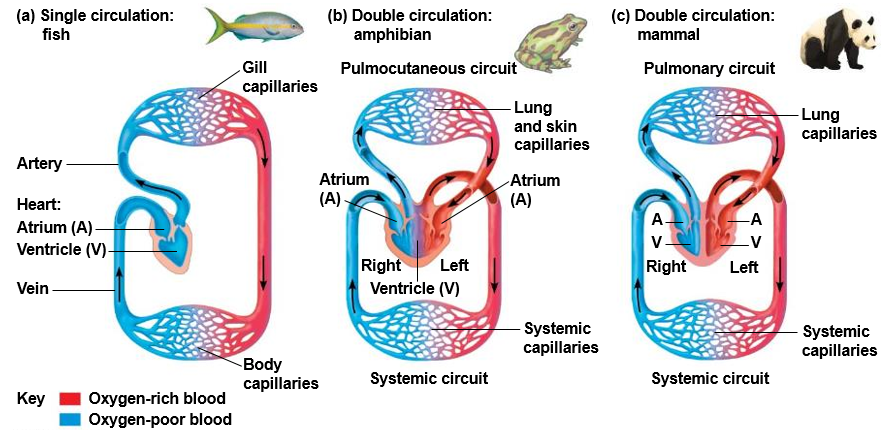 [Speaker Notes: Single circulation: pass through heart once in complete circuit through body
Pressure drop after gills
Double circulation: two circuits through the heart, which the heart acts for a pump for both circuits simplifying coordination of p[umping cycles.
Higher pressure throughout body]
Comparative Anatomy of Vertebrate Hearts
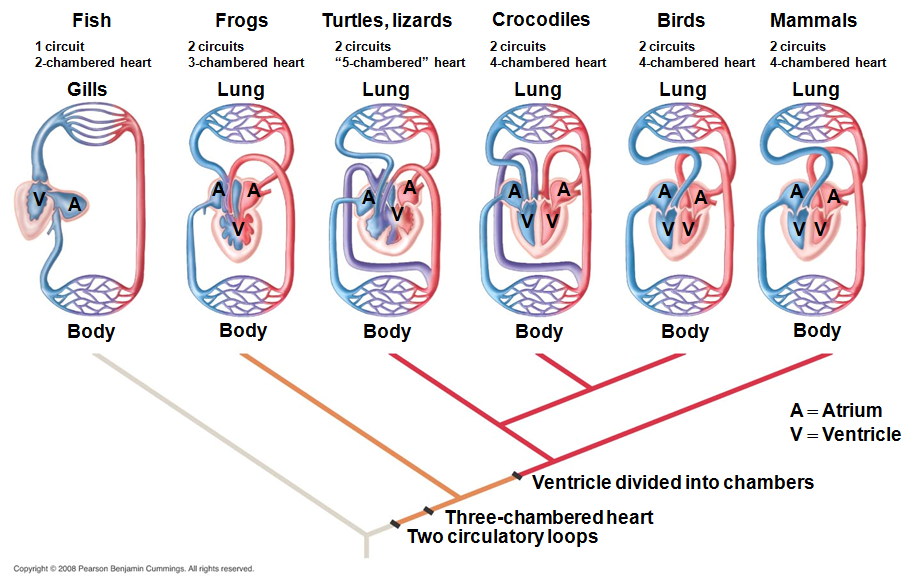 Circulation of Blood Through the Heart
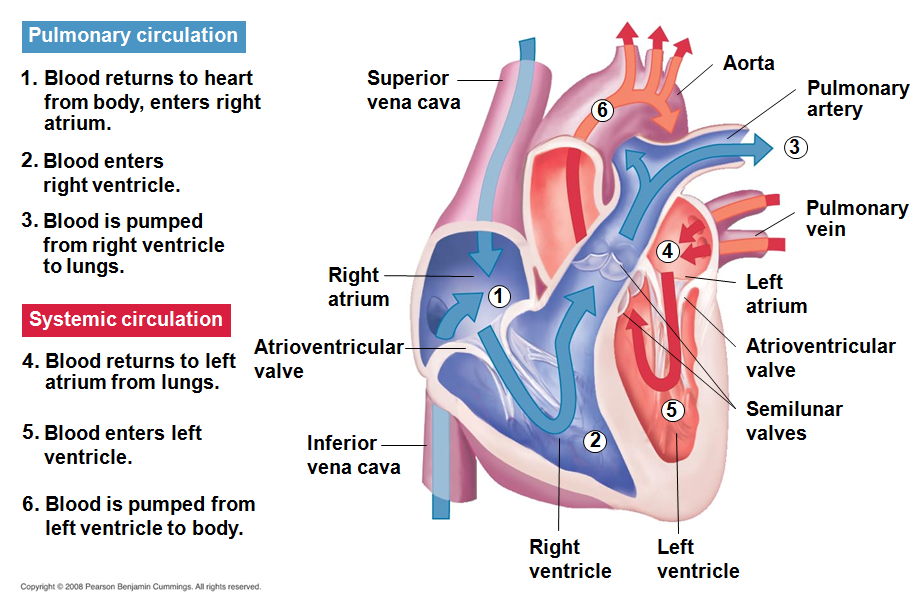 [Speaker Notes: Four muscular chambers.
 Two chambers for pulmonary circuit
Right atrium and right ventricle
 Two chambers for systemic circuit
Left atrium and left ventricle
 Left ventricle pumps blood to the whole body so it is the most muscular]
Path of Blood Through The Heart
Anterior and Posterior Vena Cava
Right Atria
Atrioventricular (AV) Valve 
Right Ventricle
Semilunar Valve
Pulmonary Arteries
Lungs (CO2 out, O2 in)
Pulmonary Veins
Left Atria
Atrioventricular (AV) Valve Left Ventricle
Semilunar Valve
Aorta
Body (O2 out, CO2 in)
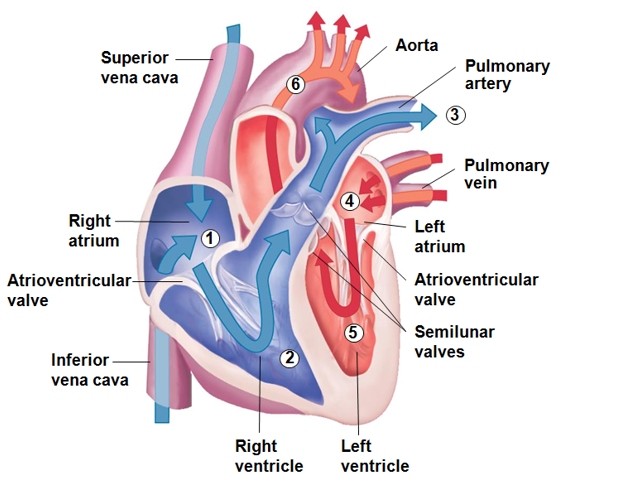 Heart Valves
Semilunar valve: valve between ventricles and aorta or pulmonary artery 
Atrioventricular valve:  valve between atria and ventricles
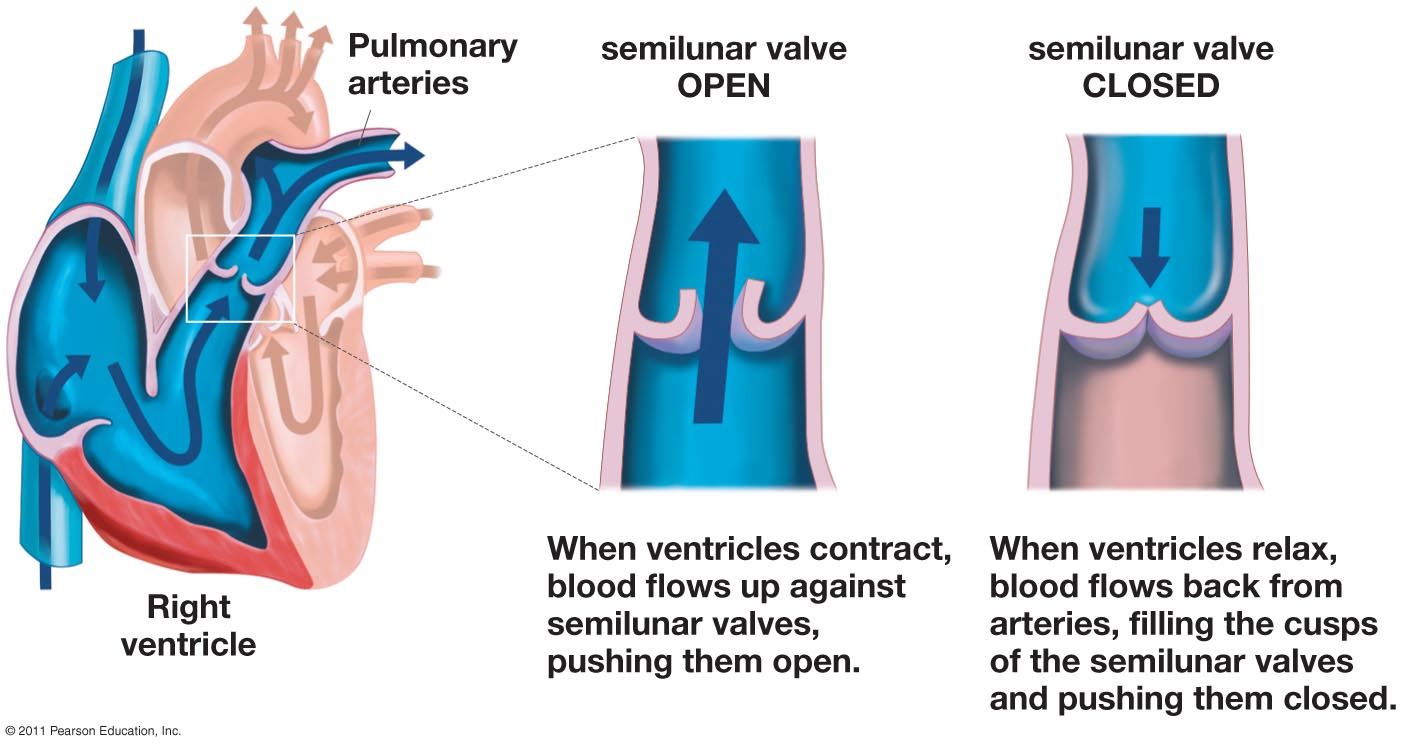 [Speaker Notes: Valves allow for pressure to build up in the heart and ensures one-way flow of blood through the heart.
Heat beat caused by recoil of blood against AV valves then vibrations caused by closing of semilunar valves]
Cardiovascular System in Humans
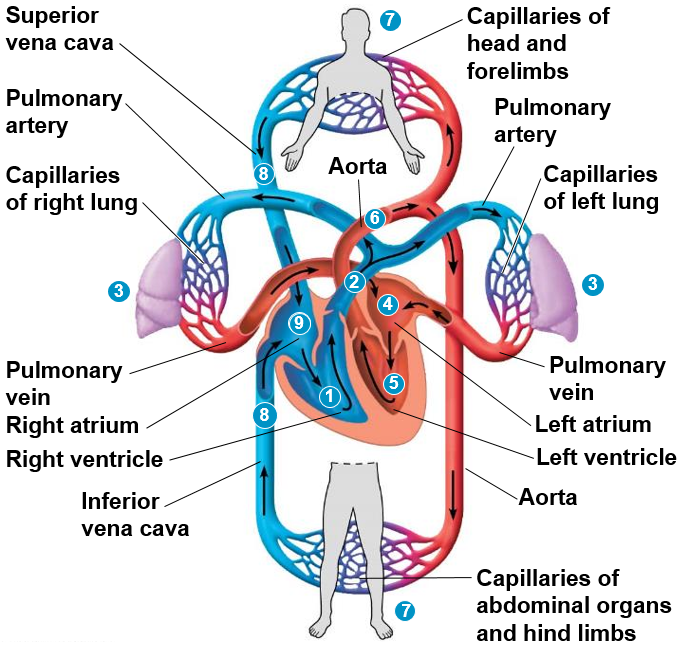 Right ventricle pumps blood through semi-lunar valve
Pulmonary arteries carry oxygen-poor blood to lungs
Oxygen is uploaded and carbon dioxide is unloaded in the capillary beds within the lungs 
Pulmonary veins carry oxygen-rich blood into the left atria
Blood moves through the atrioventricular valve into the left ventricle
Oxygen rich blood is pumped through the semi-lunar valve into the aorta, where it is carried through arteries and arterioles to the capillary beds in the body
Oxygen is unloaded and carbon dioxide is loaded in the capillary beds in the body
Oxygen-poor blood is carried through the venules and veins into the right atrium through the inferior and superior vena cava
Oxygen-poor blood moves to the right ventricle through the atrioventricular valve
Cardiac Cycle
Diastole: period of heart _____________ when the heart fills with blood
Systole: period of heart ____________ when blood is forced out of the heart
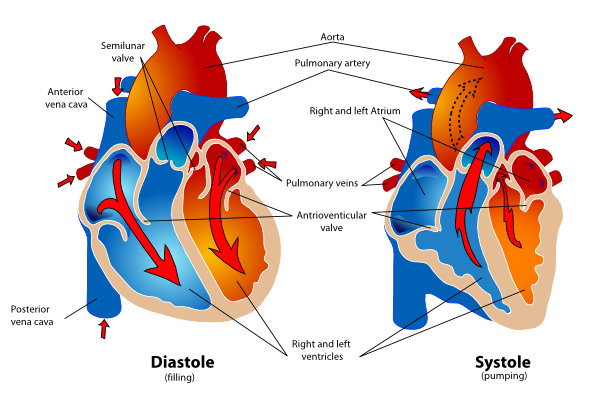 Blood Pressure
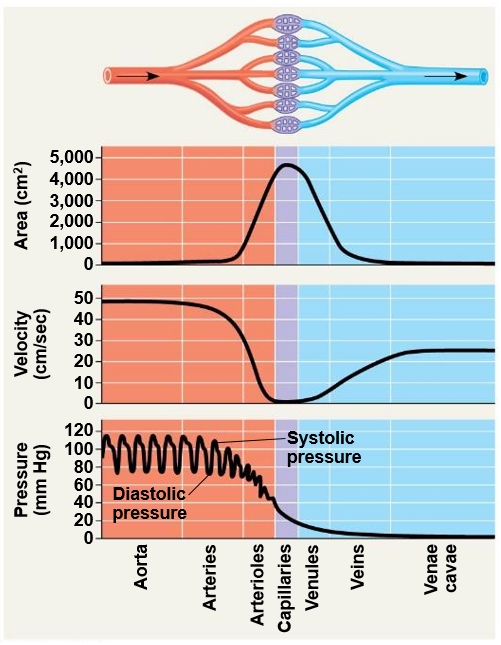 First lets interpret the figure to the right


Interpretation:
Blood pressure and velocity decreases in the arterioles and capillaries 
Blood flow is slowest in capillaries where exchange of gases, nutrients and waste occurs
Blood flow (velocity) increases in venules and veins
[Speaker Notes: Pressure during systolic phase stretches arteries which can be felt.]
Human Excretory System
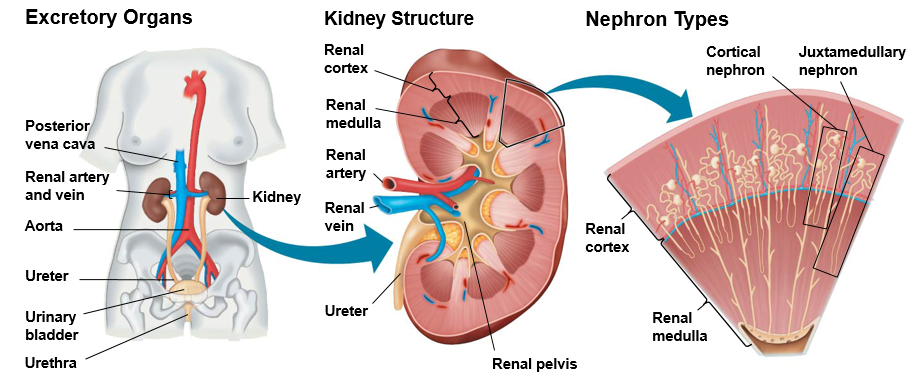 [Speaker Notes: Urine exits kidney through ureter and drain into urinary bladder. Urine leave body through urethra
Blood supplied by renal artery and removed via renal vein
Cortical nephrons (85%) reach short distance into medulla
Juxtamedullary reach further into medulla. Produce urine that is hyperosmotic to body fluids (water conservation in mammals)
Approx. 1 million nephrons per human kidney 
Desert mammals have long loop of henle and more juxtamedullary nephrons]
Excretory System
Disposal of ___________-containing metabolites and other waste products (nitrogenous wastes)
Ammonia
Toxic, but low energetic costs to produce
Urea
Less toxic, with some energetic costs
Uric acid
Low toxicity, but energetically costly to produce

Excretory System:
Filtration
Reabsorption
Secretion
Excretion
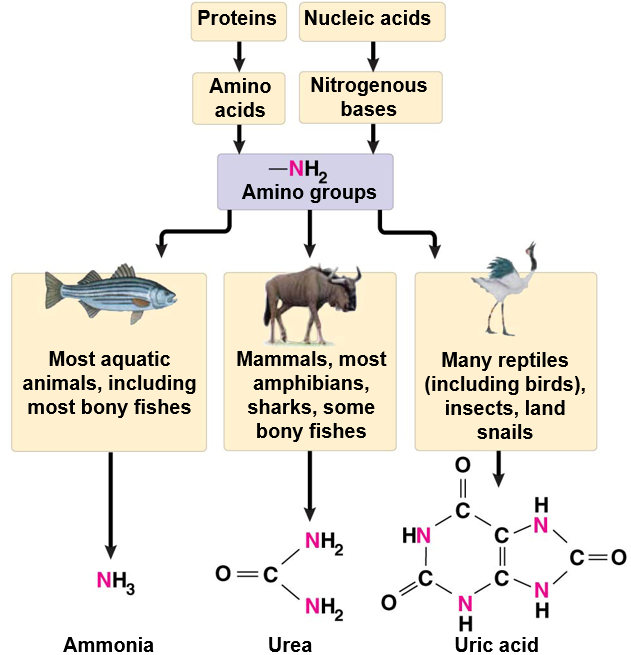 [Speaker Notes: Ammonia = highly toxic. Animal must live in aquatic environment to dilute concentration
Urea = combination of ammonia and carbon dioxide = lox toxicity = greater energy costs
Uric acid = nontoxic = greatest energy cost to produce]
Lymphatic System
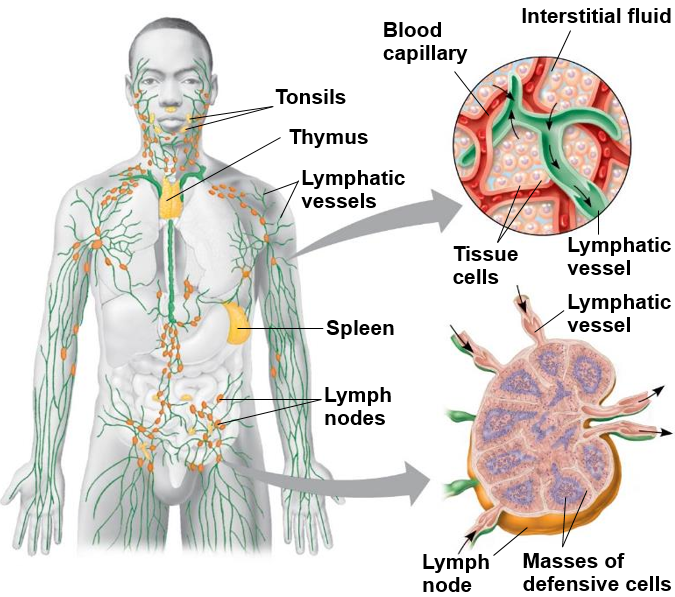 Lymphatic system: system of vessels and nodes that returns fluid, proteins, and cells back to the blood. 
Separate from circulatory system

_______: fluid of lymphatic system

Lymph nodes: lymphatic organs that filter lymph and contain _________ cells that fight disease
Divisions of the Immune System
Physical barriers: skin, mucus-membranes, sweat glands, hair, and associated secretions that prevent pathogens from entering the body
Lysozyme: enzyme in sweat, saliva, and tears that destroys cell wall of bacteria

Non-specific (innate) immunity: immune system cells that quickly recognize and destroy all pathogens that enter the body
Responds to all pathogens the same
Found in plants, fungi, insects, and other non-vertebrate animals

Specific (adaptive) immunity: immune system cells that recognize and destroy specific pathogens, and can also remember previous pathogens
B-cells and T-cells target specific pathogens
Found only in _____________
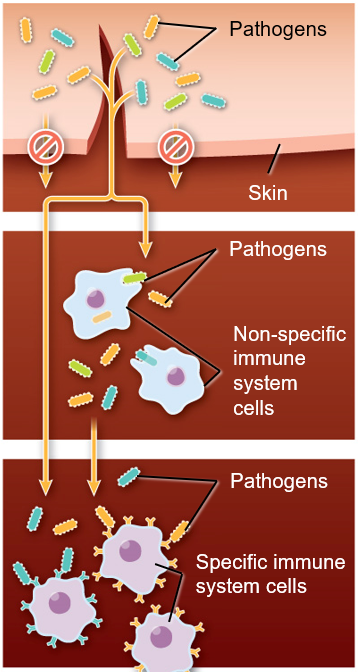 Types of Reproduction
Asexual reproduction: reproduction without recombining DNA with another individual of the same species
Offspring are genetically identical to the parent
Common in single-celled organisms

Sexual reproduction: the formation of offspring as a result of the fusion of ________ (egg and sperm), which develop into an embryo
Offspring are genetically _______ from the parent
Common multicellular organisms
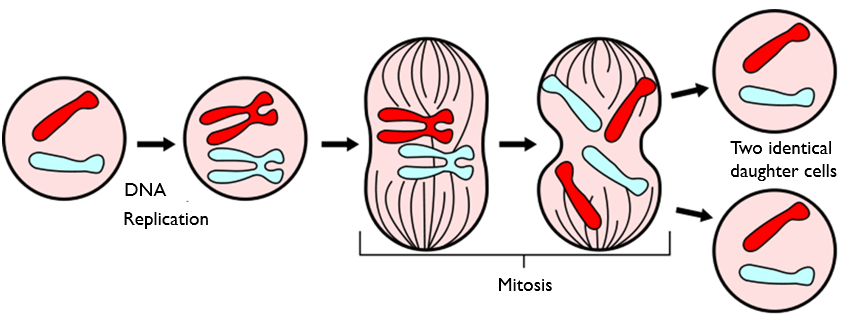 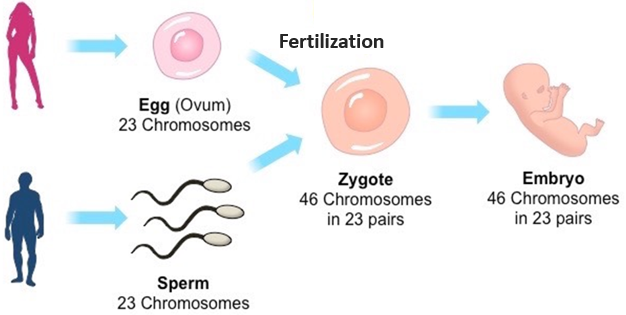 Types of Reproduction
Examples of asexual reproduction
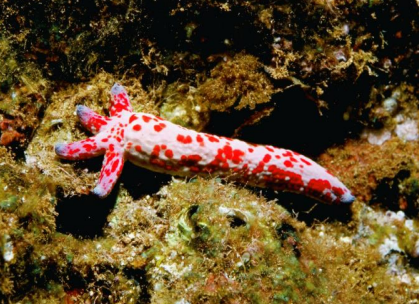 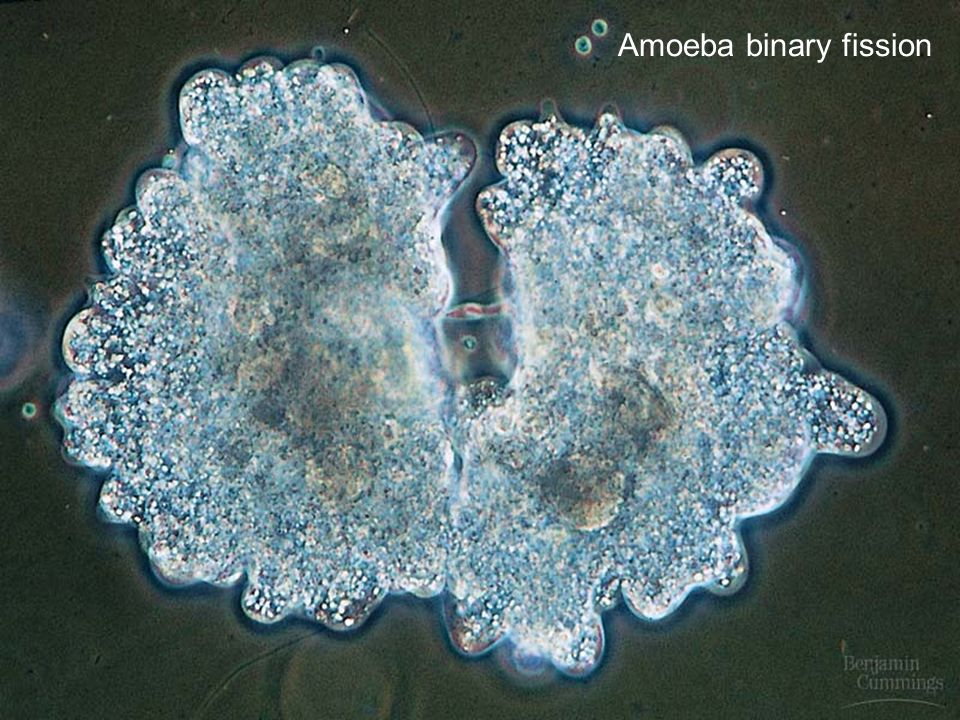 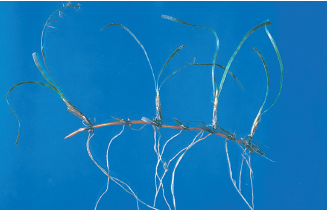 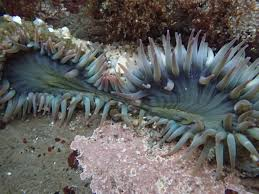 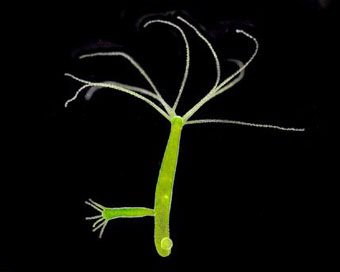 Types of Sexual Reproduction
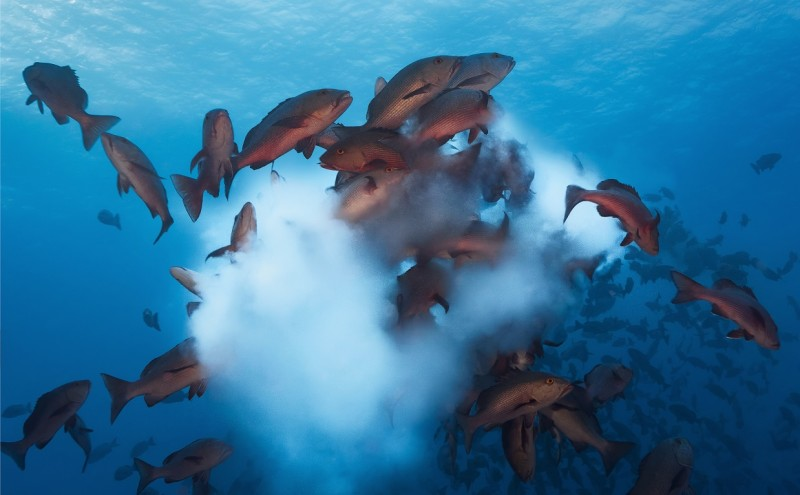 External fertilization (spawning): release of gametes (egg and sperm) into the water where fertilization occurs
Occurs in ____________ organisms
Parents have no further interaction with offspring
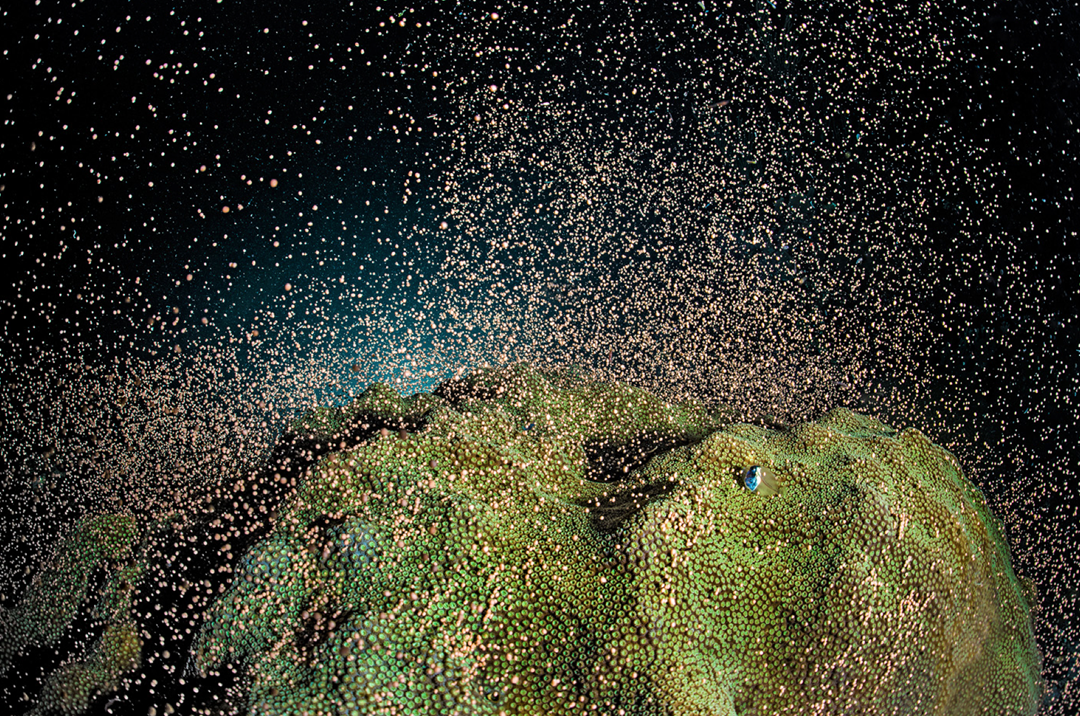 Types of Sexual Reproduction
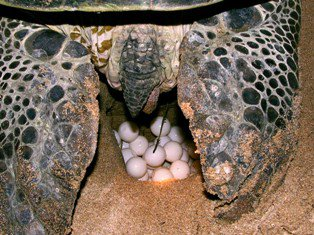 Internal fertilization: sperm is directly transferred from male to female and fertilization occurs in the female. 
Females can either lay eggs (internally or externally) or give live birth
Some parents provide parental care for young
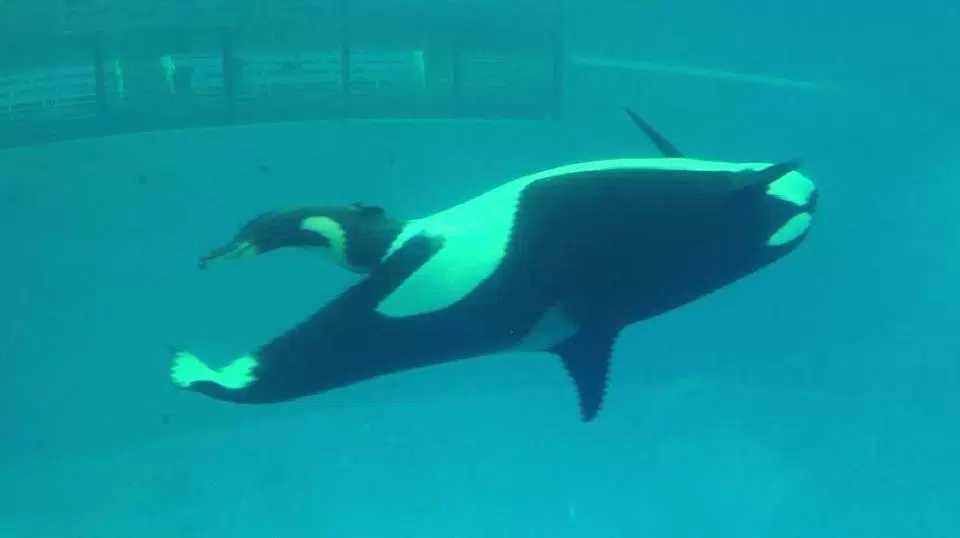 Modes of Sexual Reproduction
Ovuliparity: female lays unfertilized eggs, which are externally fertilized by the male
Most bony fish and some amphibians
_____________: the mother deposits internally fertilized eggs that develop and hatch outside of mother’s body
Some bony fish and sharks, most reptiles and all birds
Viviparous: young develop within mother’s uterus and receive nourishment via the placenta, uterus or by eating other eggs, before being born (live birth)
Some sharks and fish, some reptiles, most mammals
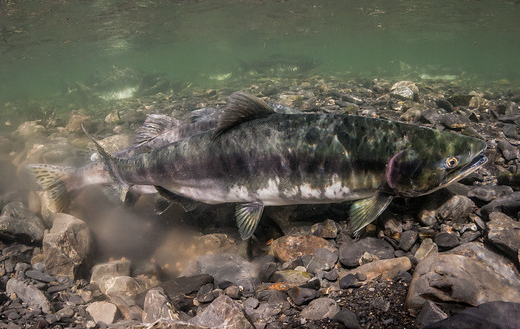 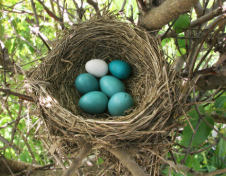 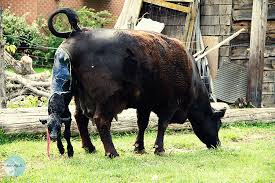 Check Your Understanding
True or False: All organisms that reproduce through internal 			    fertilization also give live birth. 

True or False: Vertebrates are the only group of organisms with 		    an innate immune response

True or False: Asexual reproduction results in offspring that are 		    genetically different from the parents.
Check Your Understanding
4. Gas exchange occurs at which of the following sites? 

		a. Capillaries
		b. Aorta
		c. Alveoli
		d. Veins
		e. Gas exchange occurs at more than                                     		   one of the above locations.
Check Your Understanding
5. Blood returning from the lungs enters which of the following?

			a. Left ventricle
			b. Right atrium
			c. Left atrium
			d. Right ventricle
			e. Aorta
Check Your Understanding
6. Birds and Reptiles produce which of the following nitrogenous wastes? 

			a. Pee pee
			b. Urea
			c.  Ammonia
			d. Uric acid